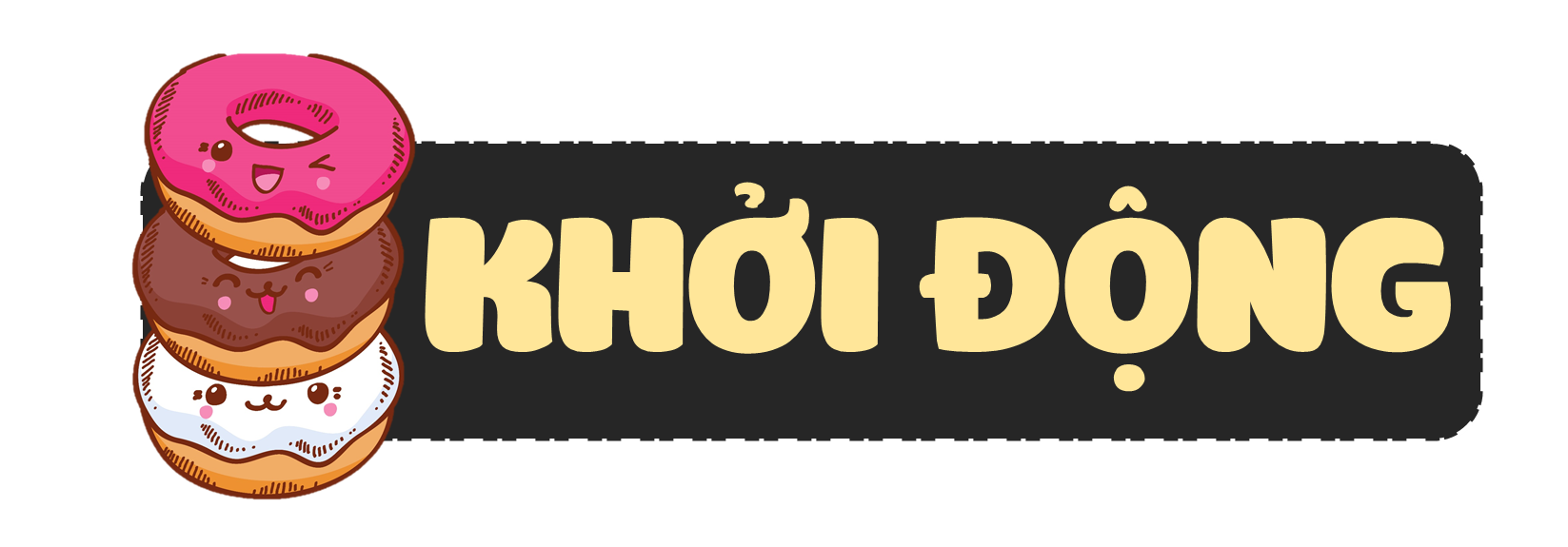 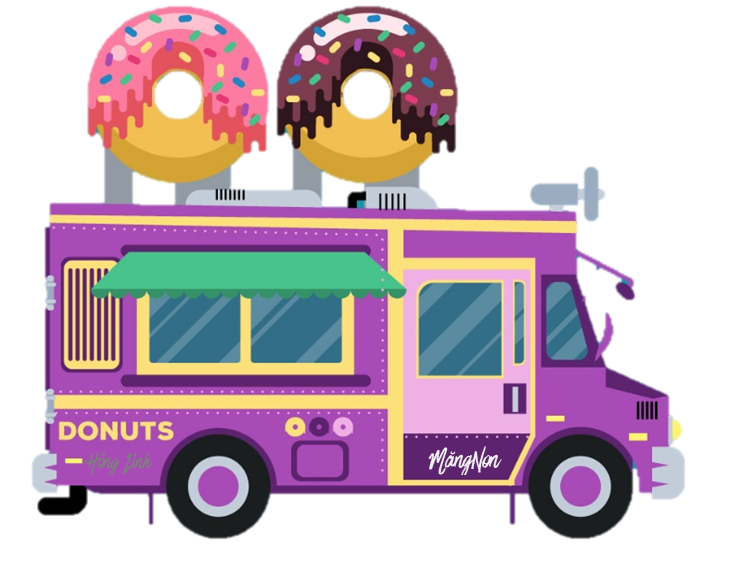 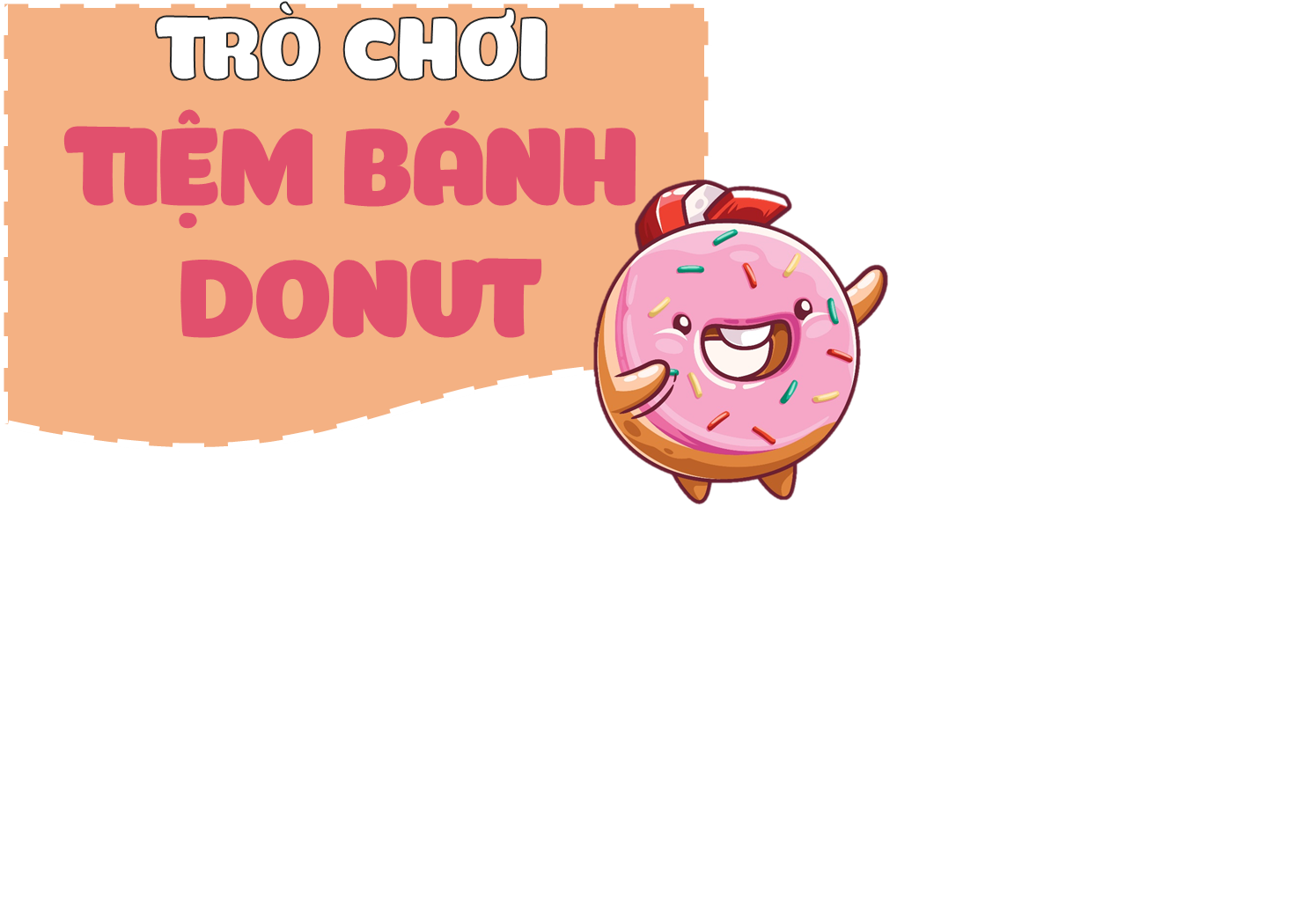 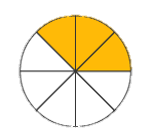 Câu 1:	  
Phân số hiển thị phần tô màu là:
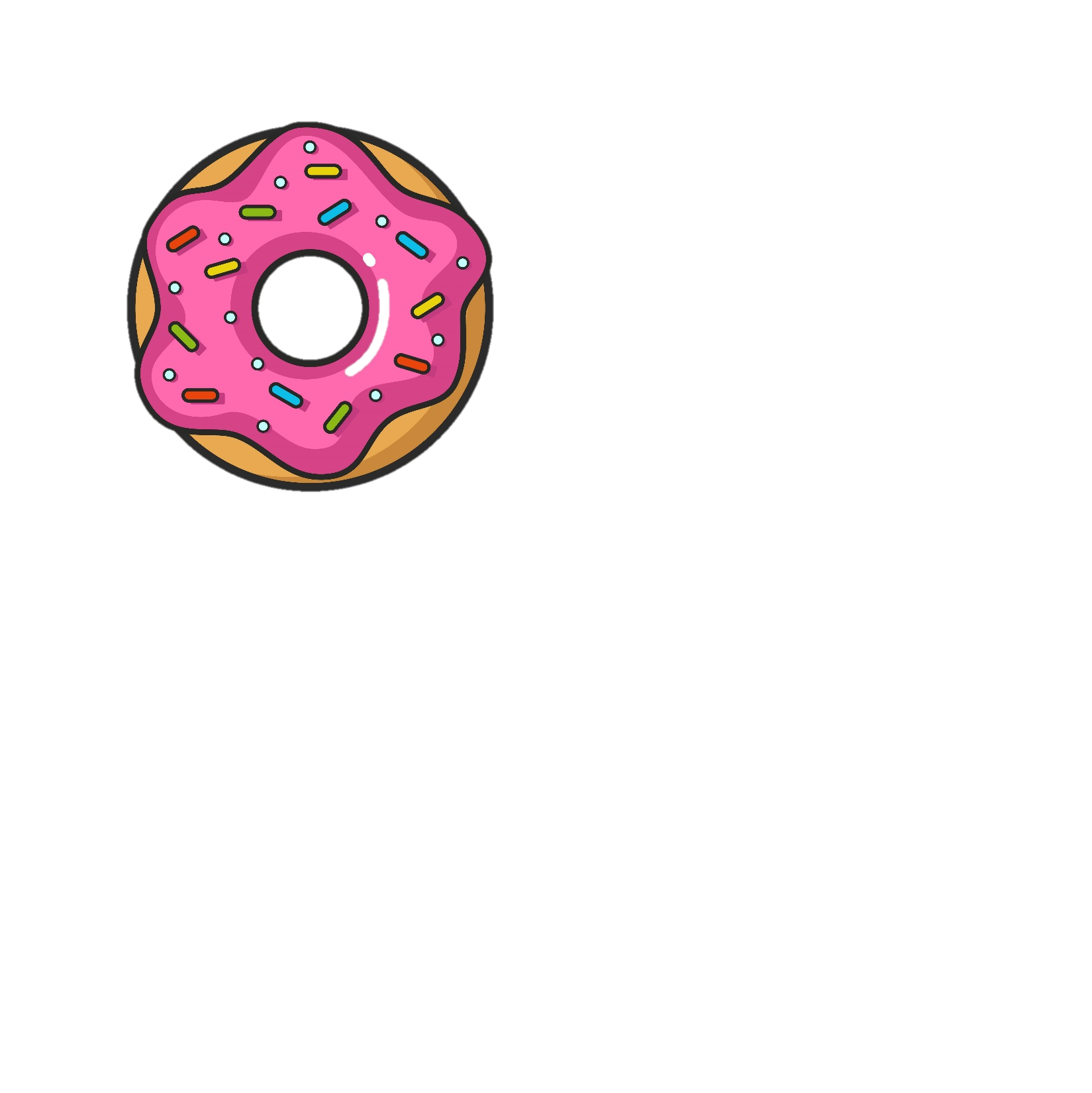 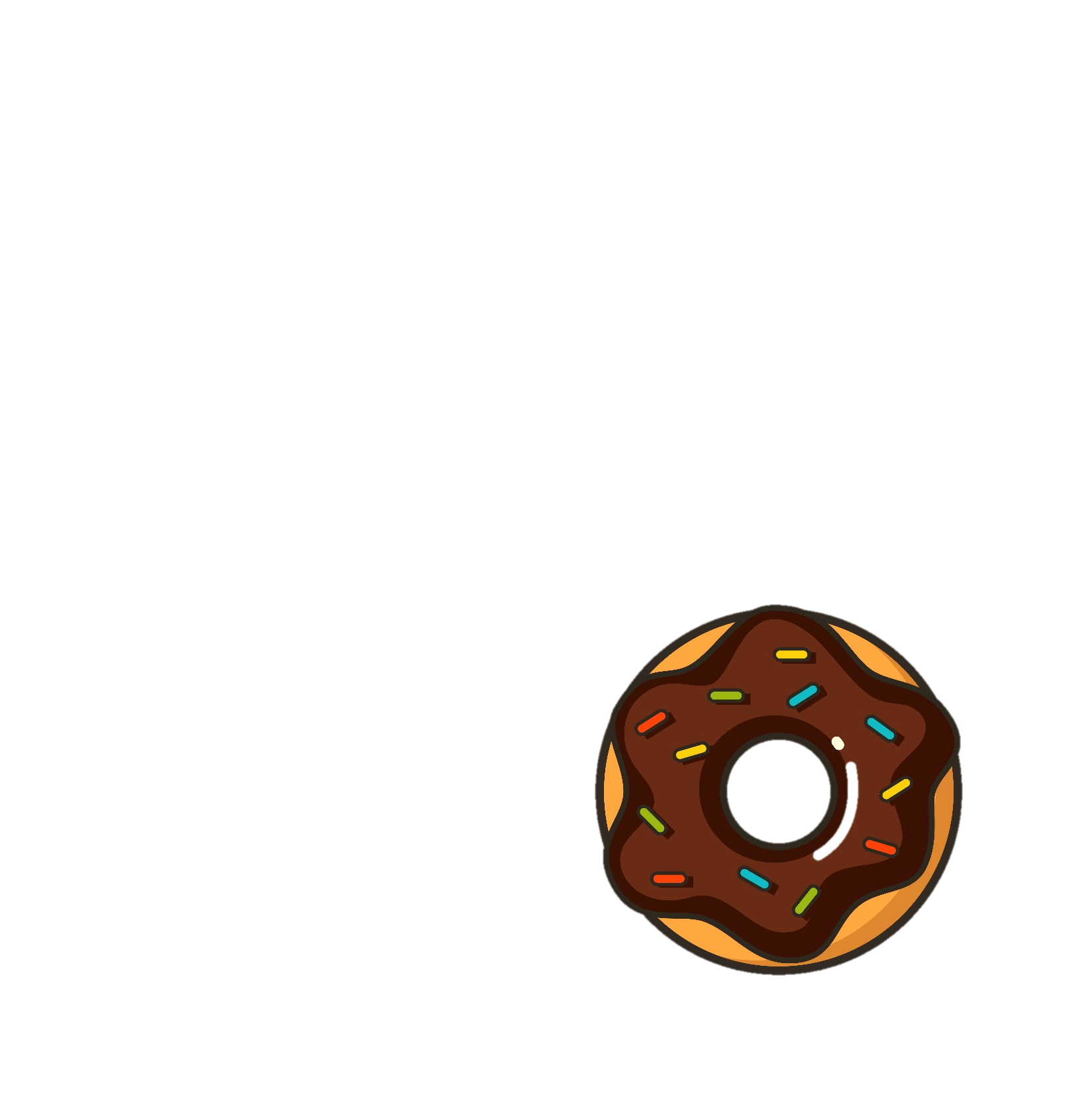 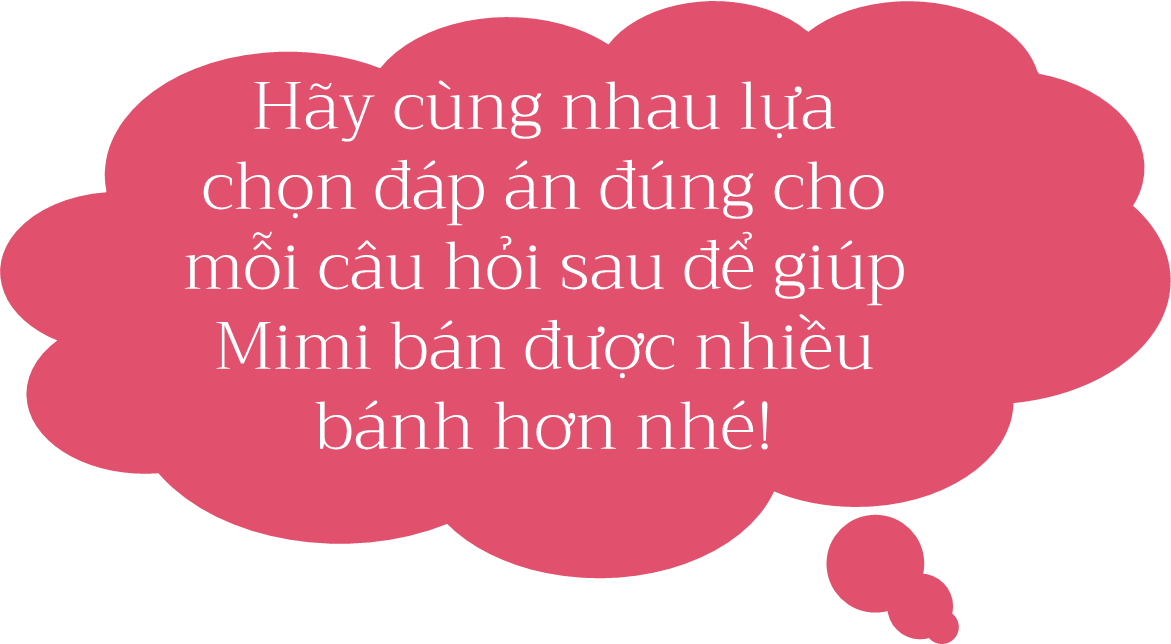 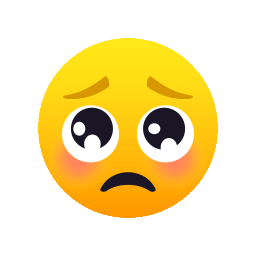 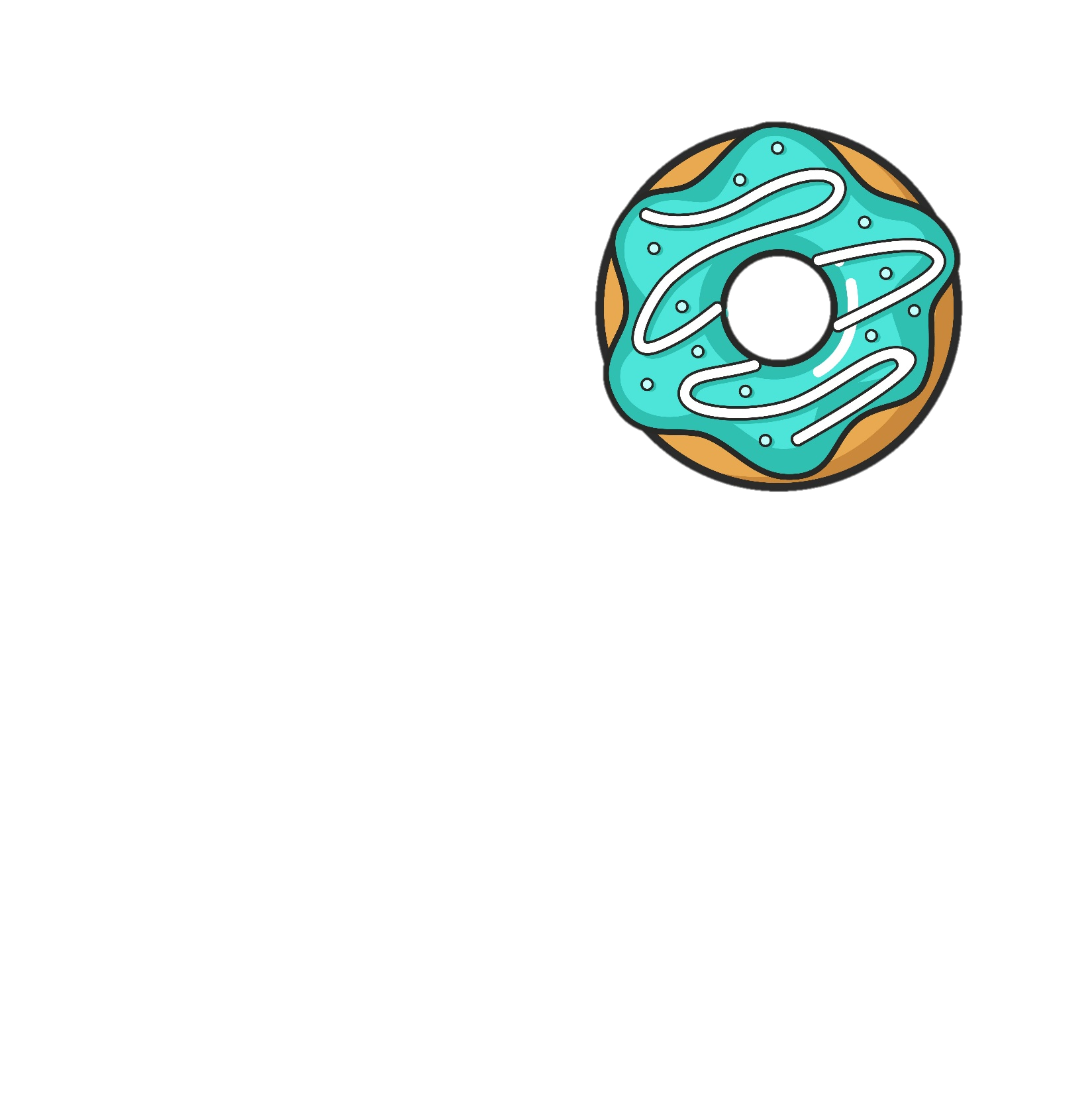 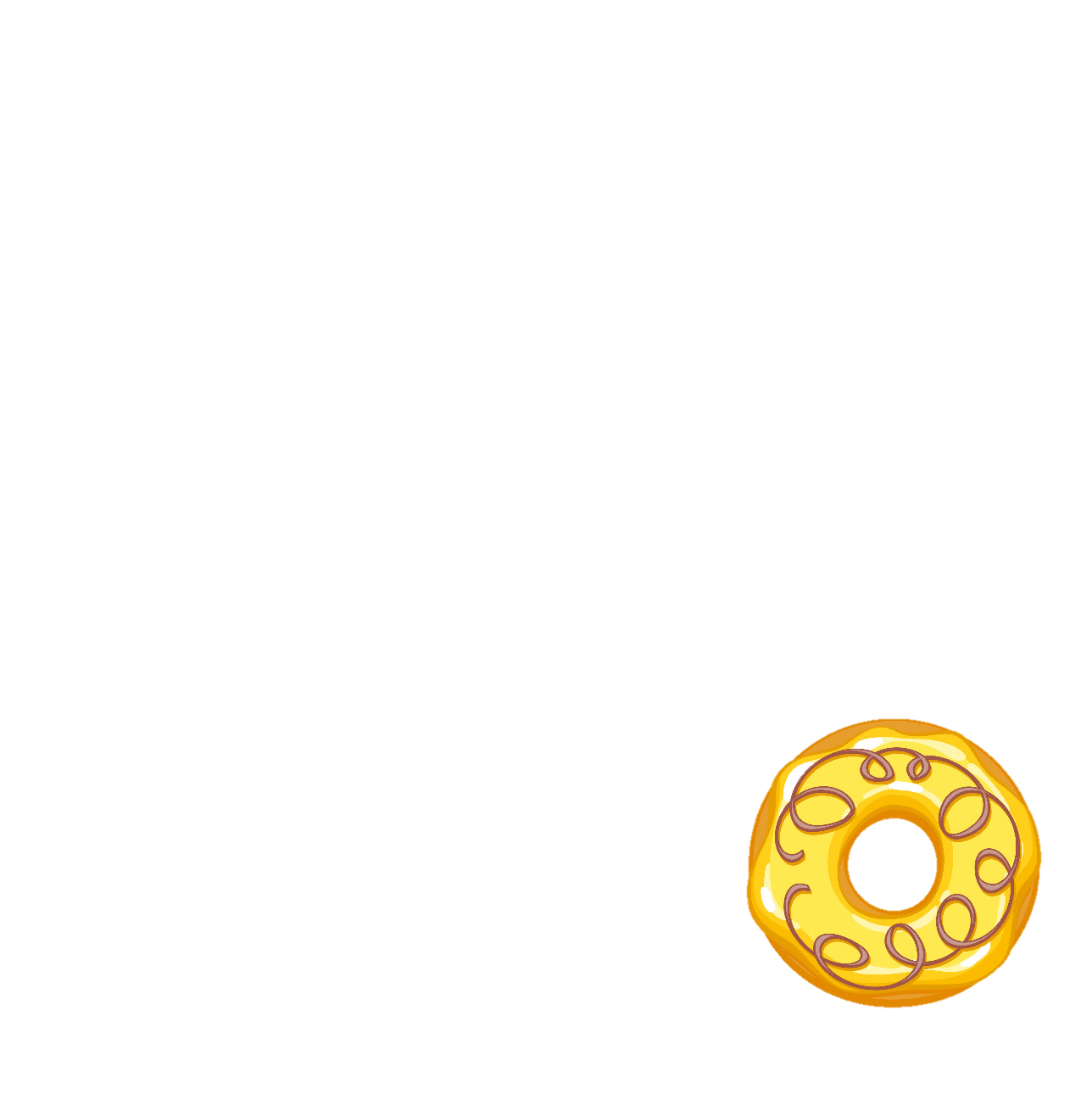 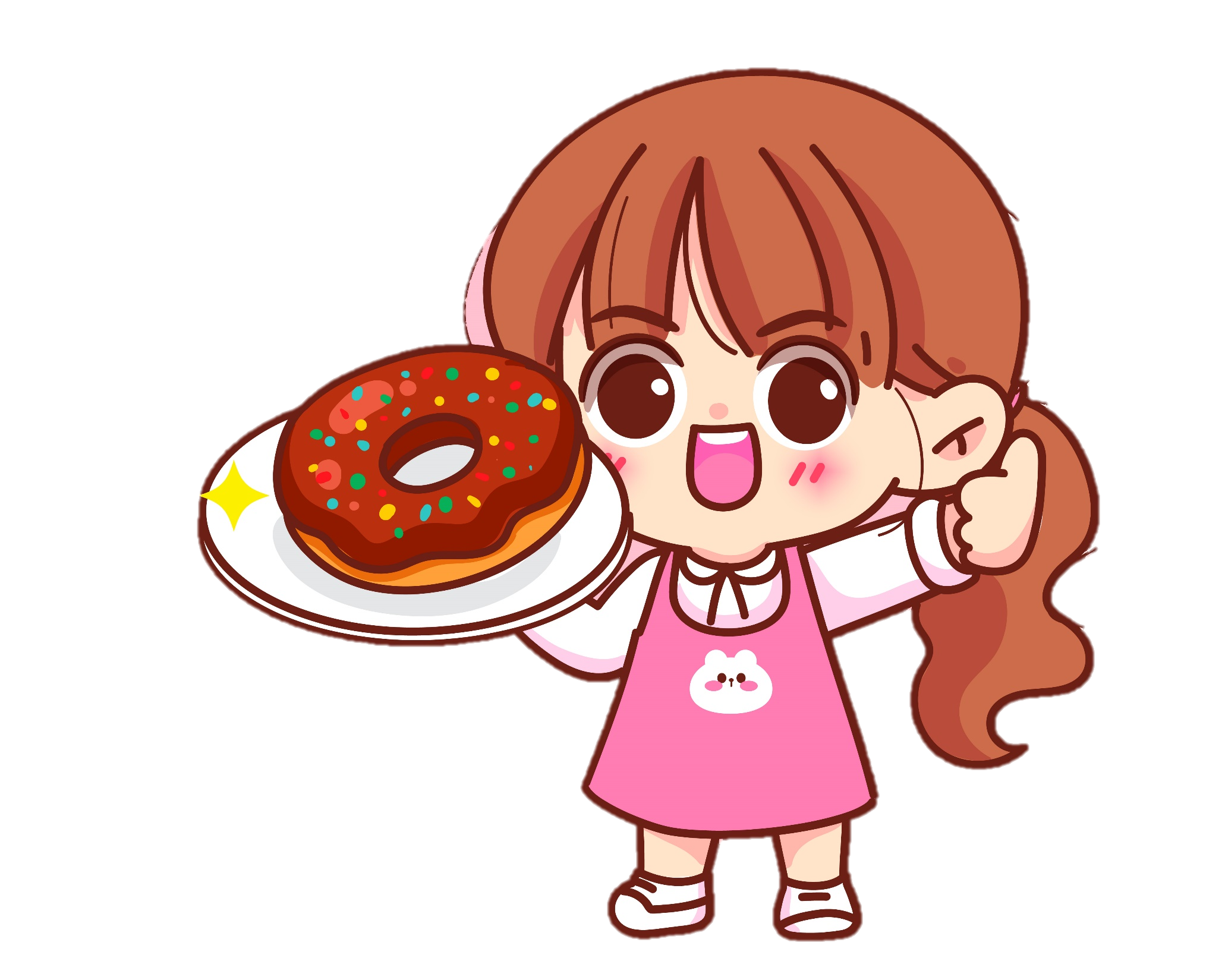 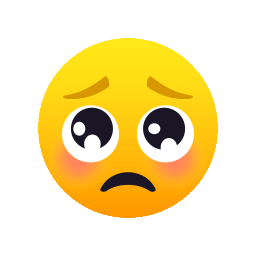 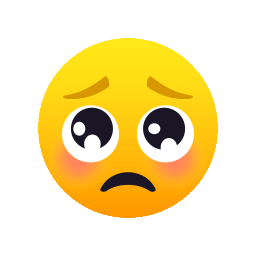 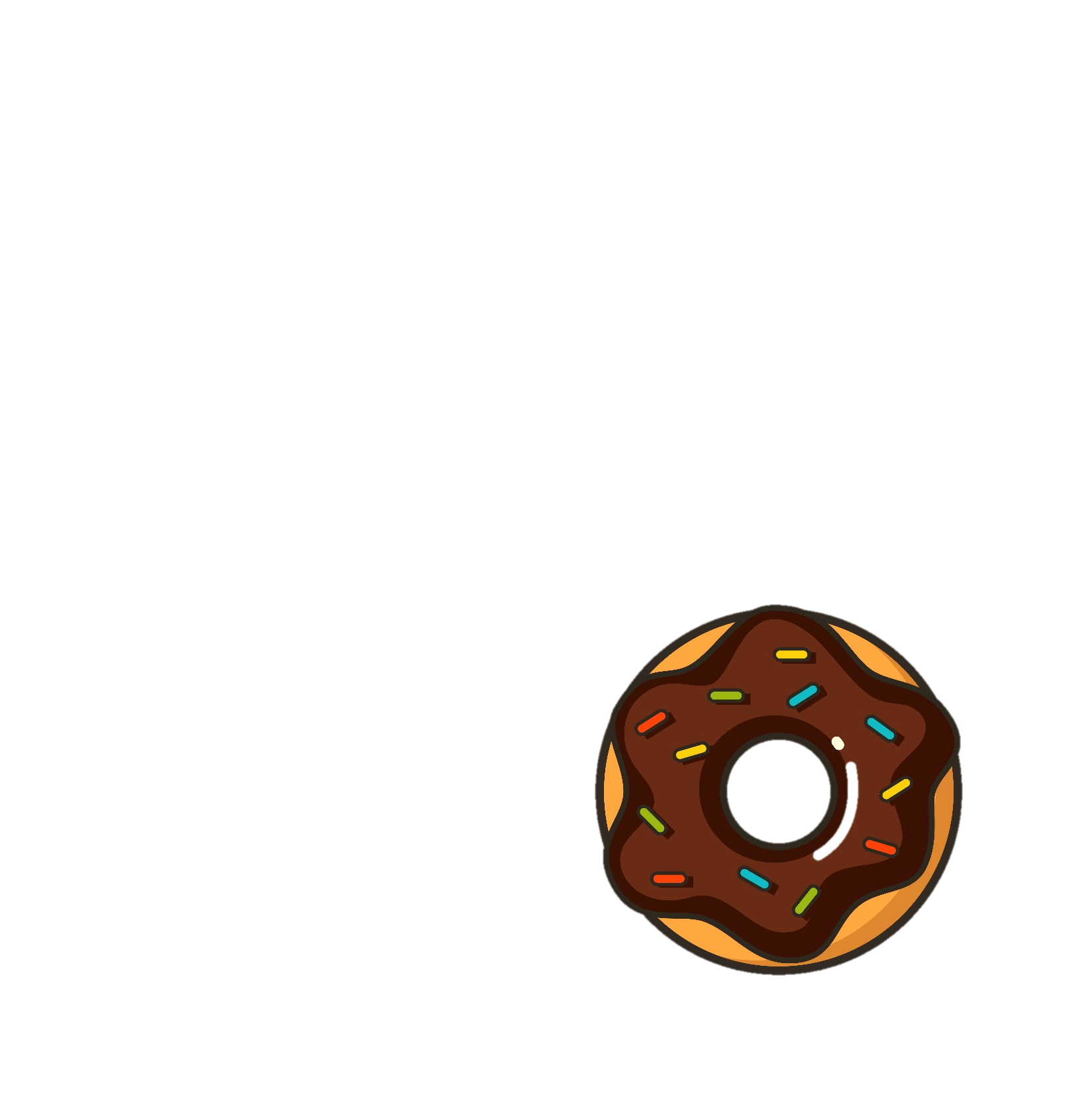 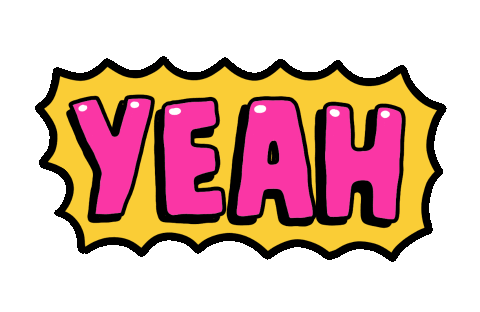 <
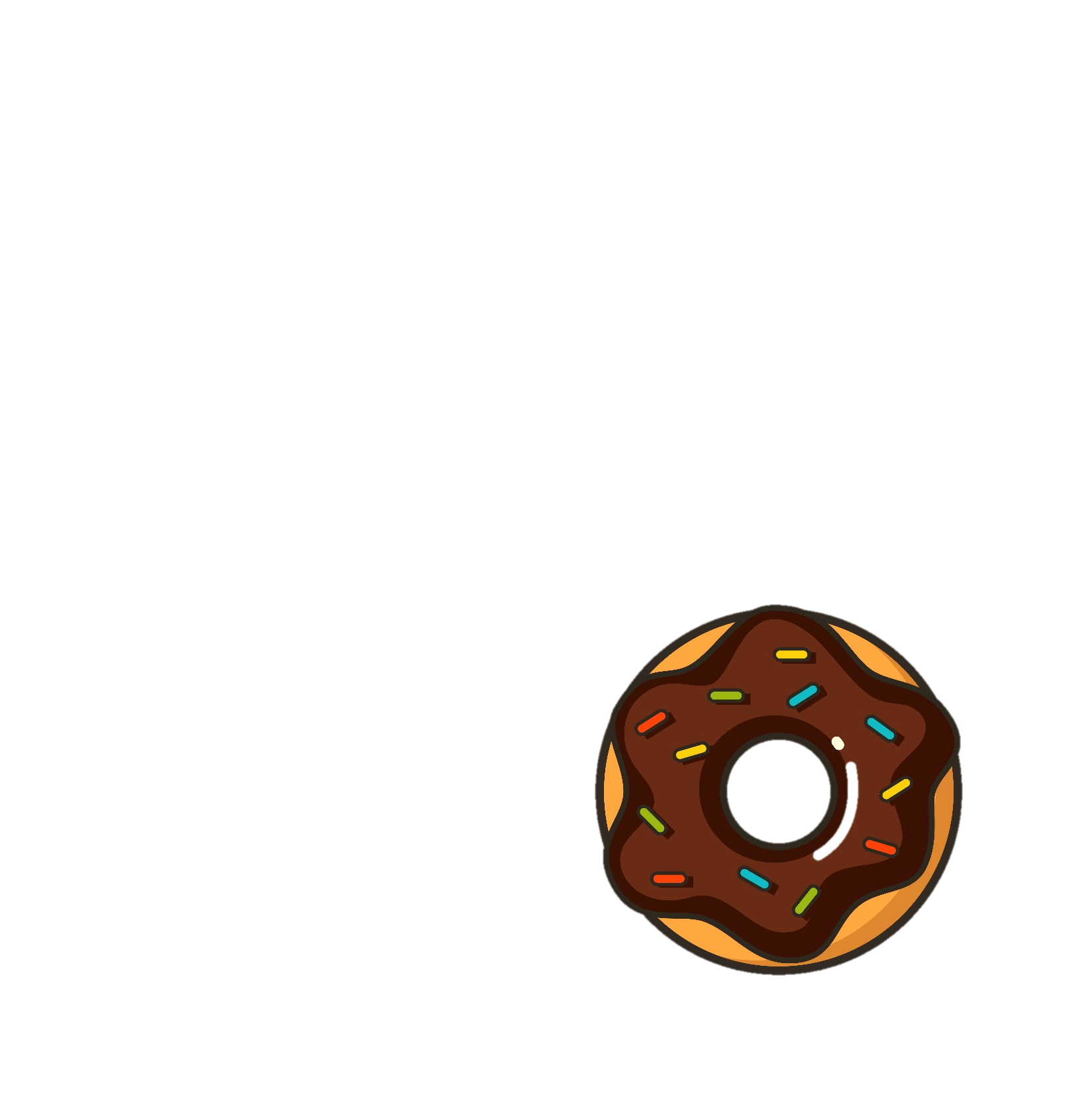 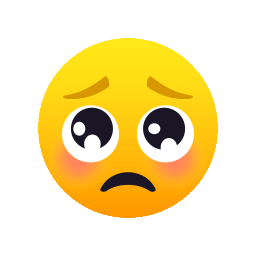 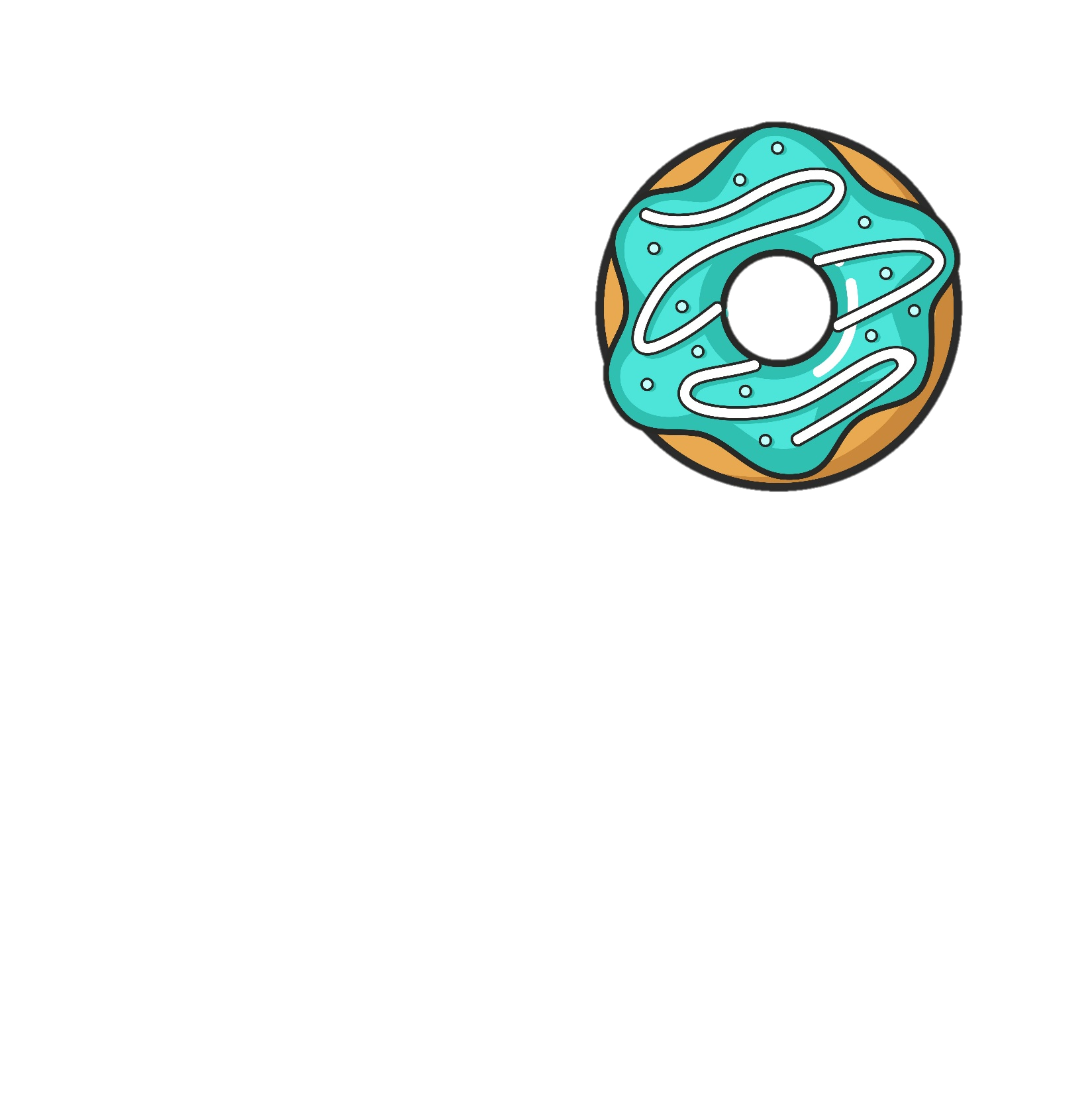 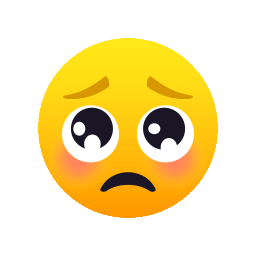 >
=
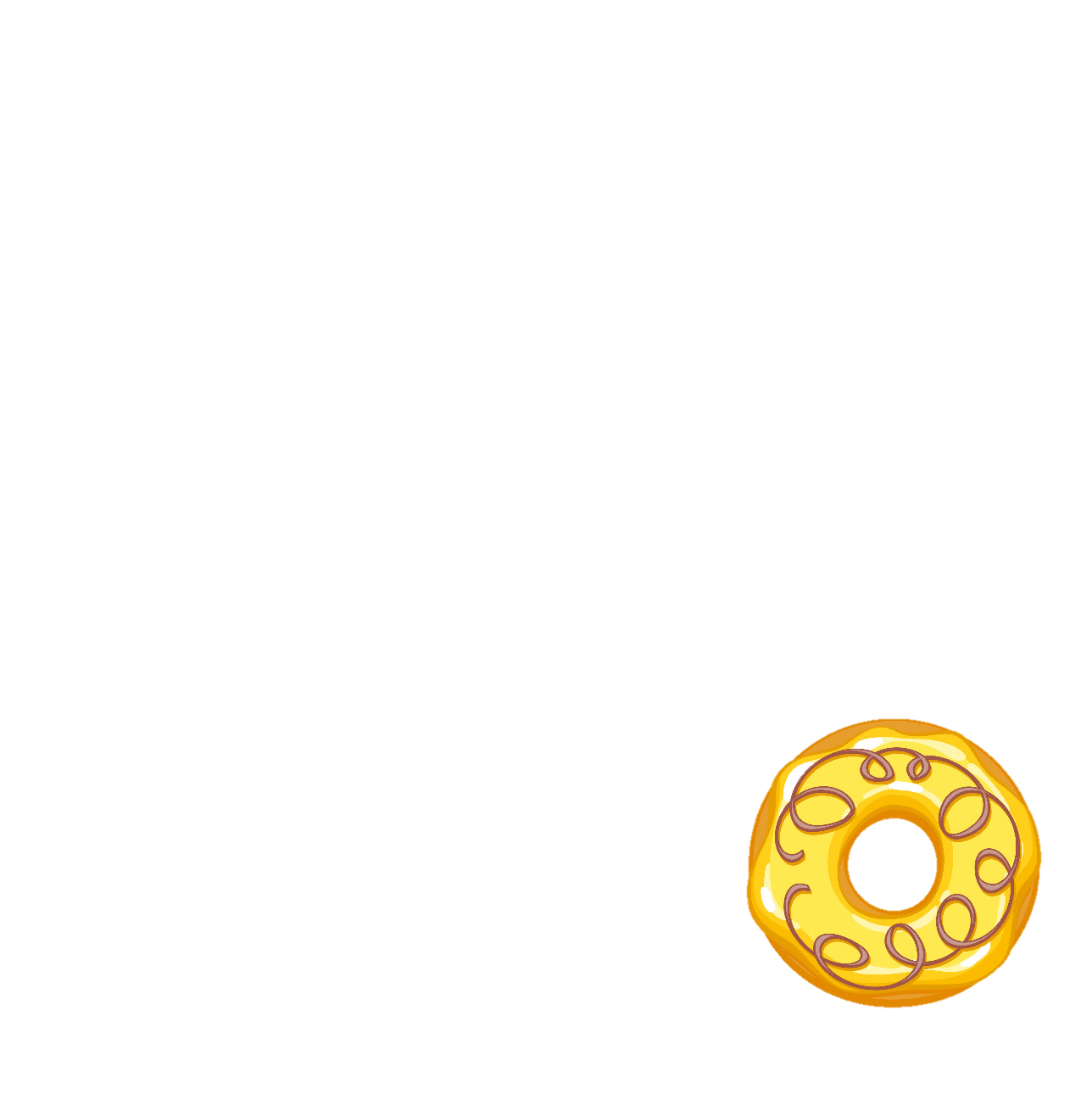 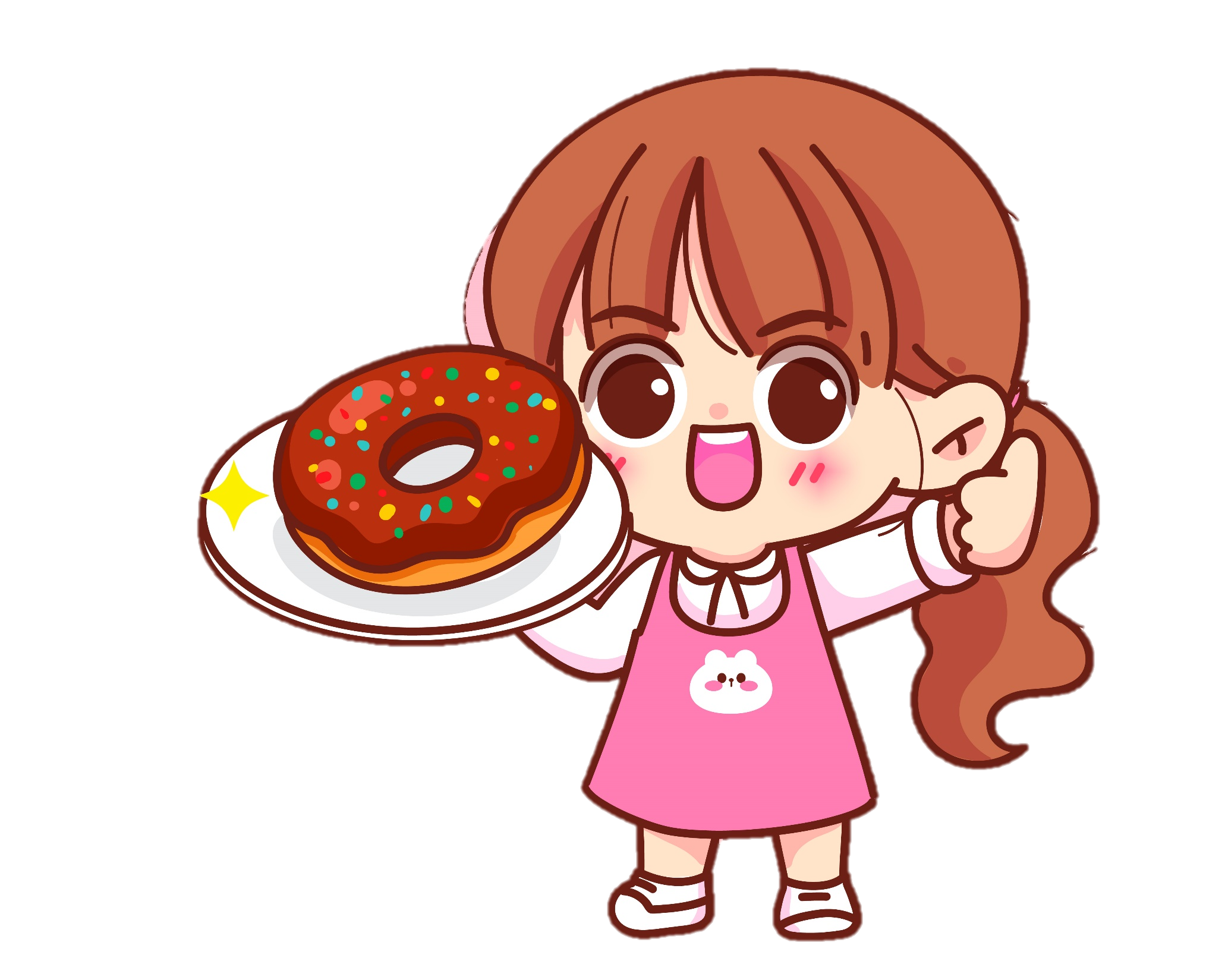 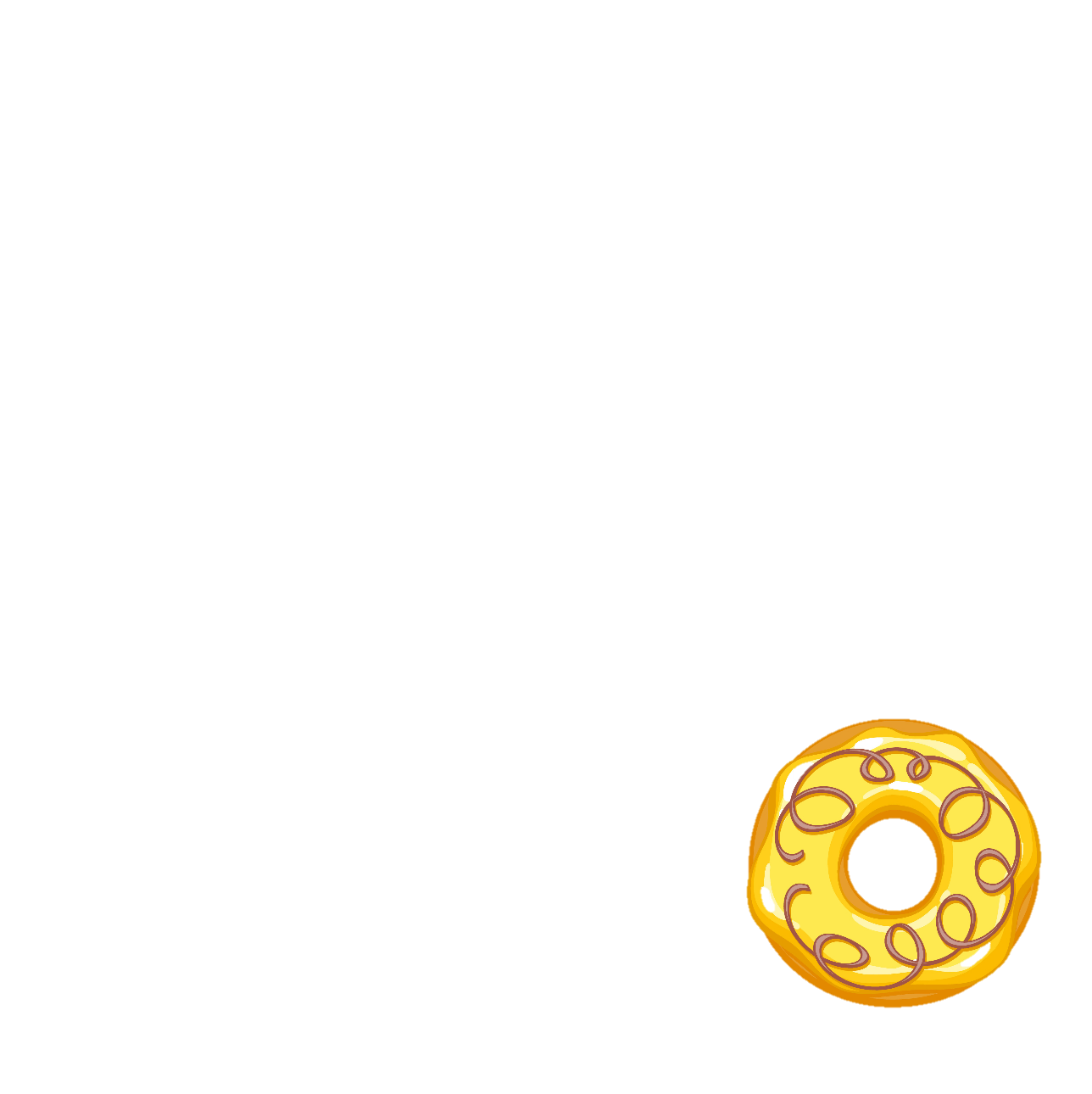 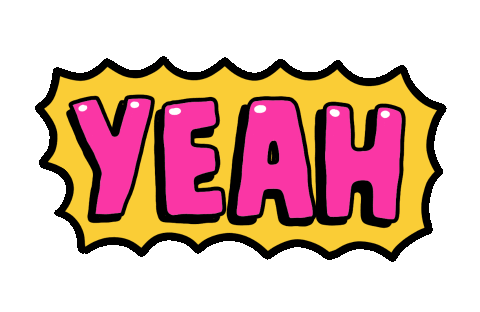 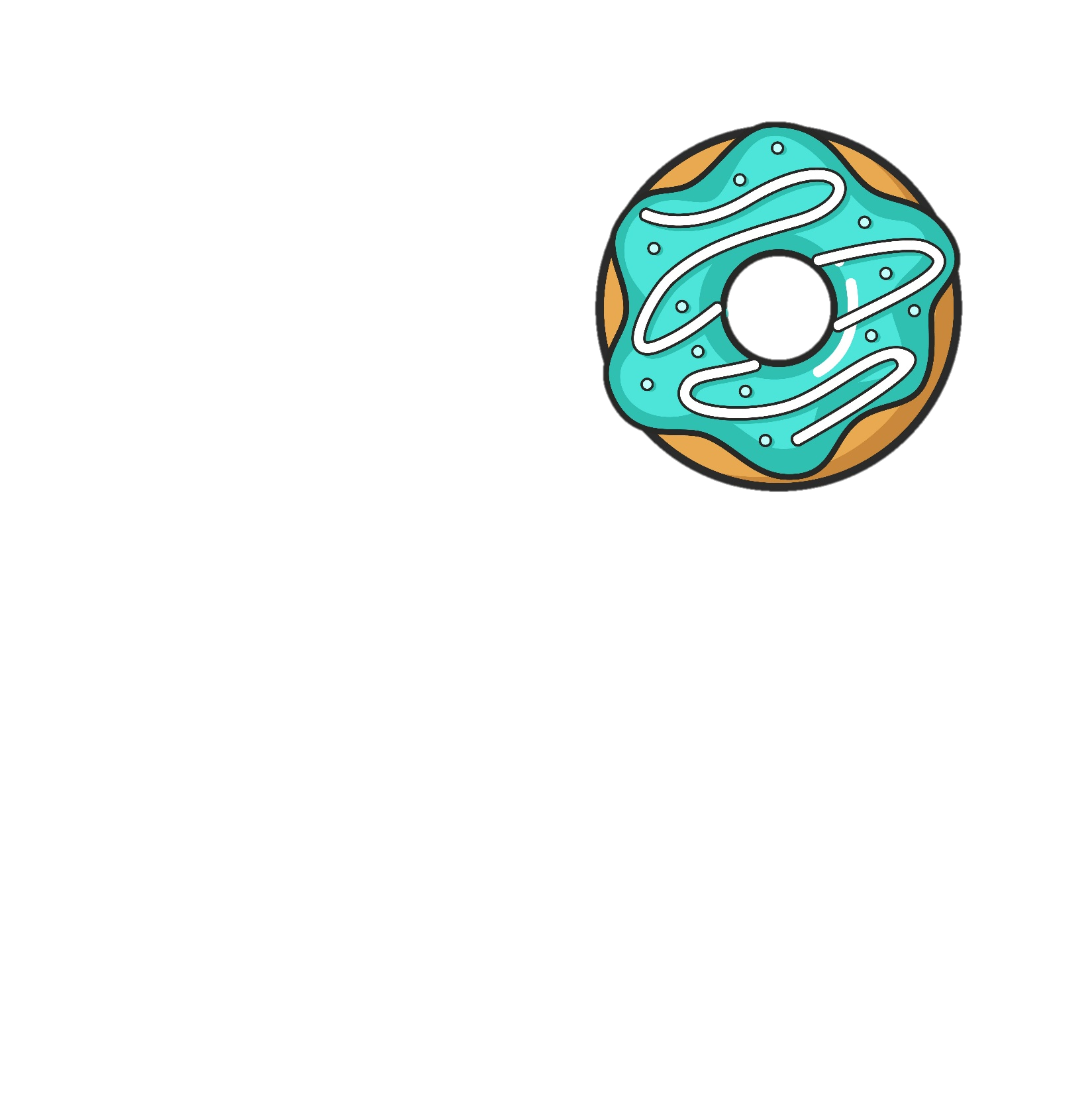 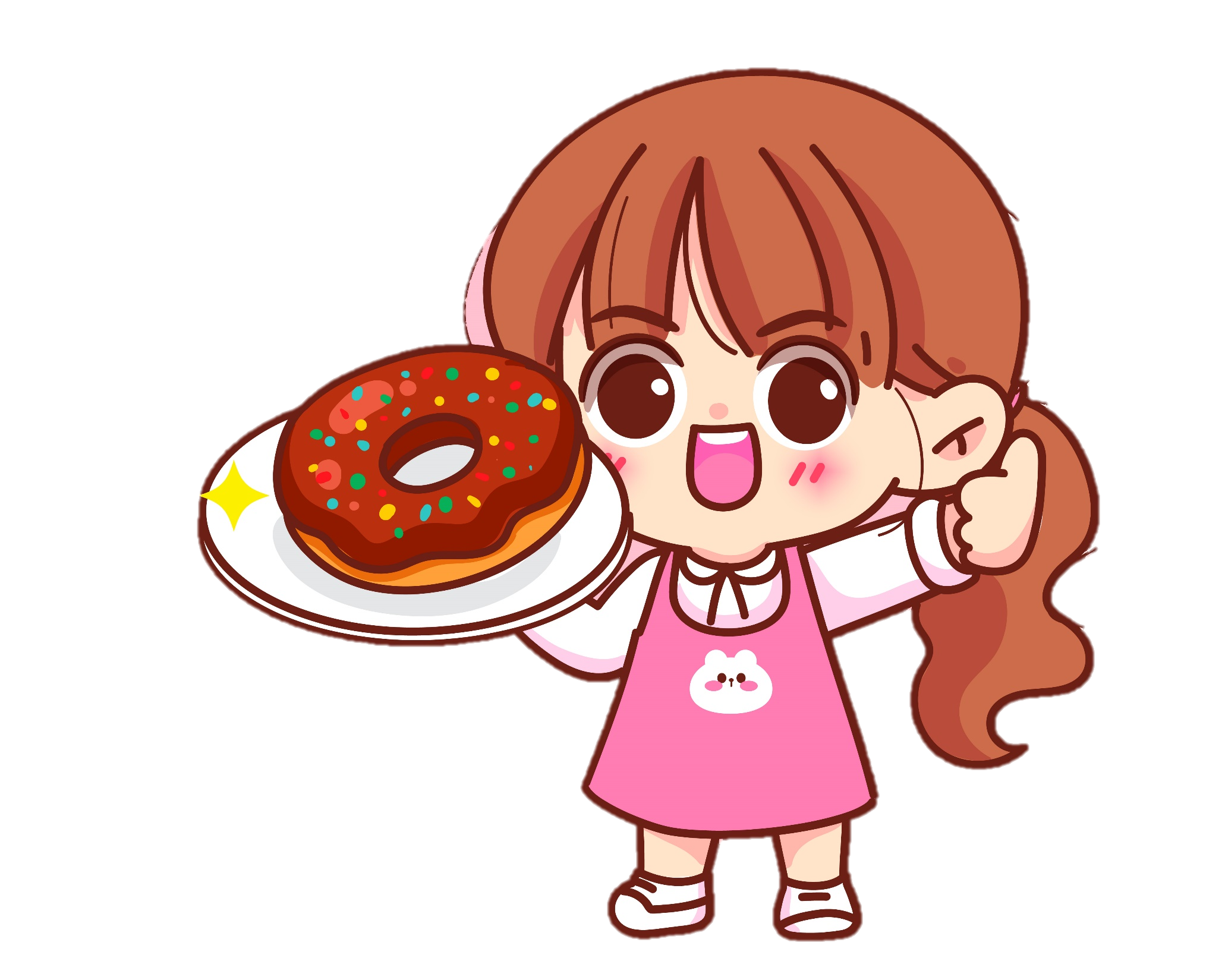 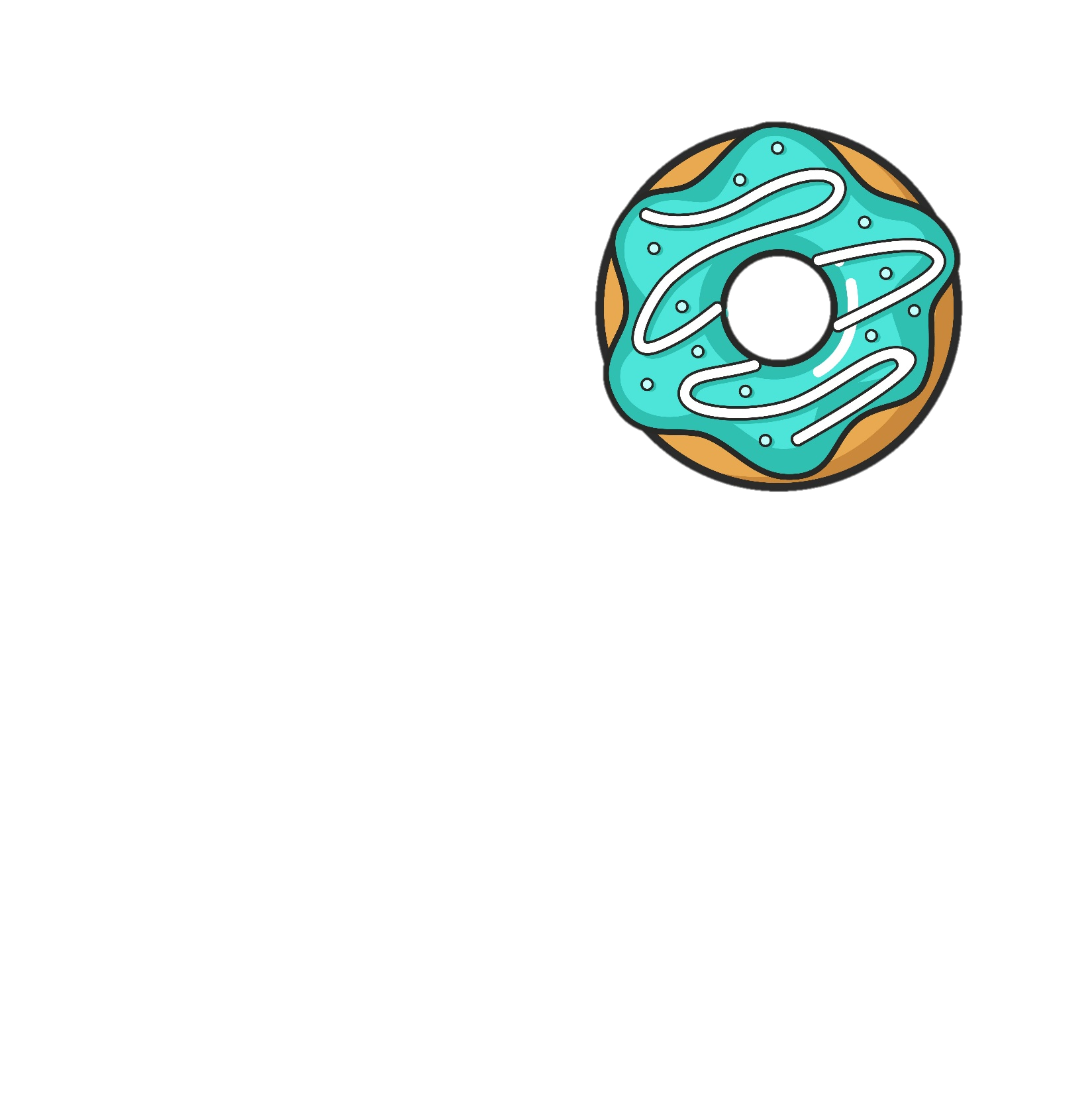 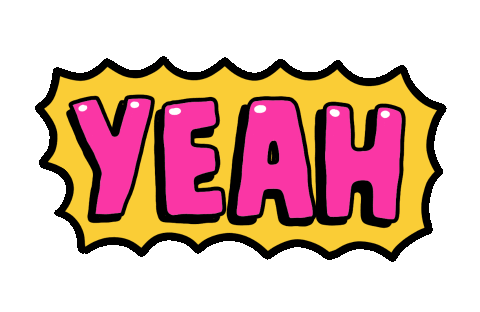 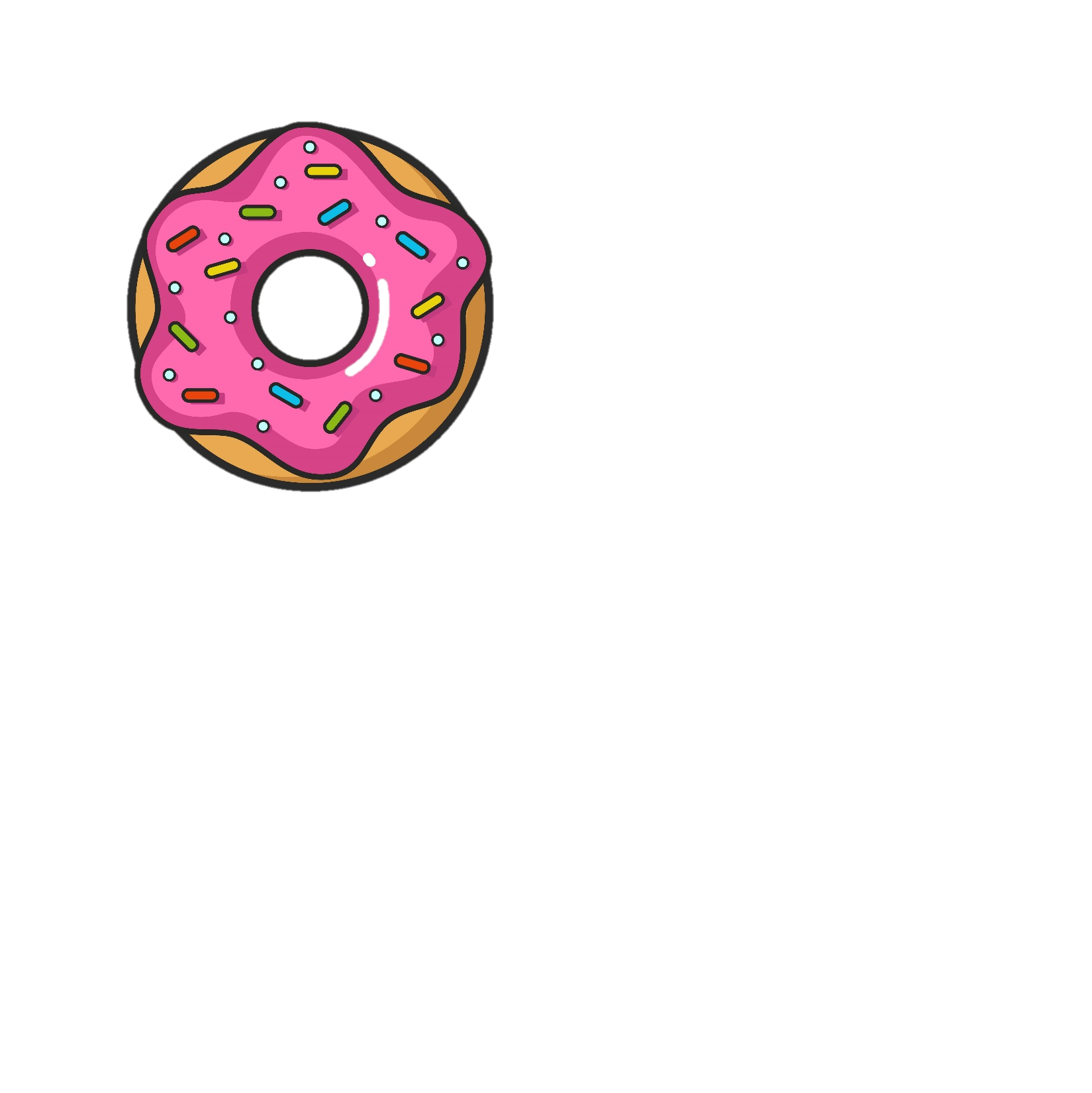 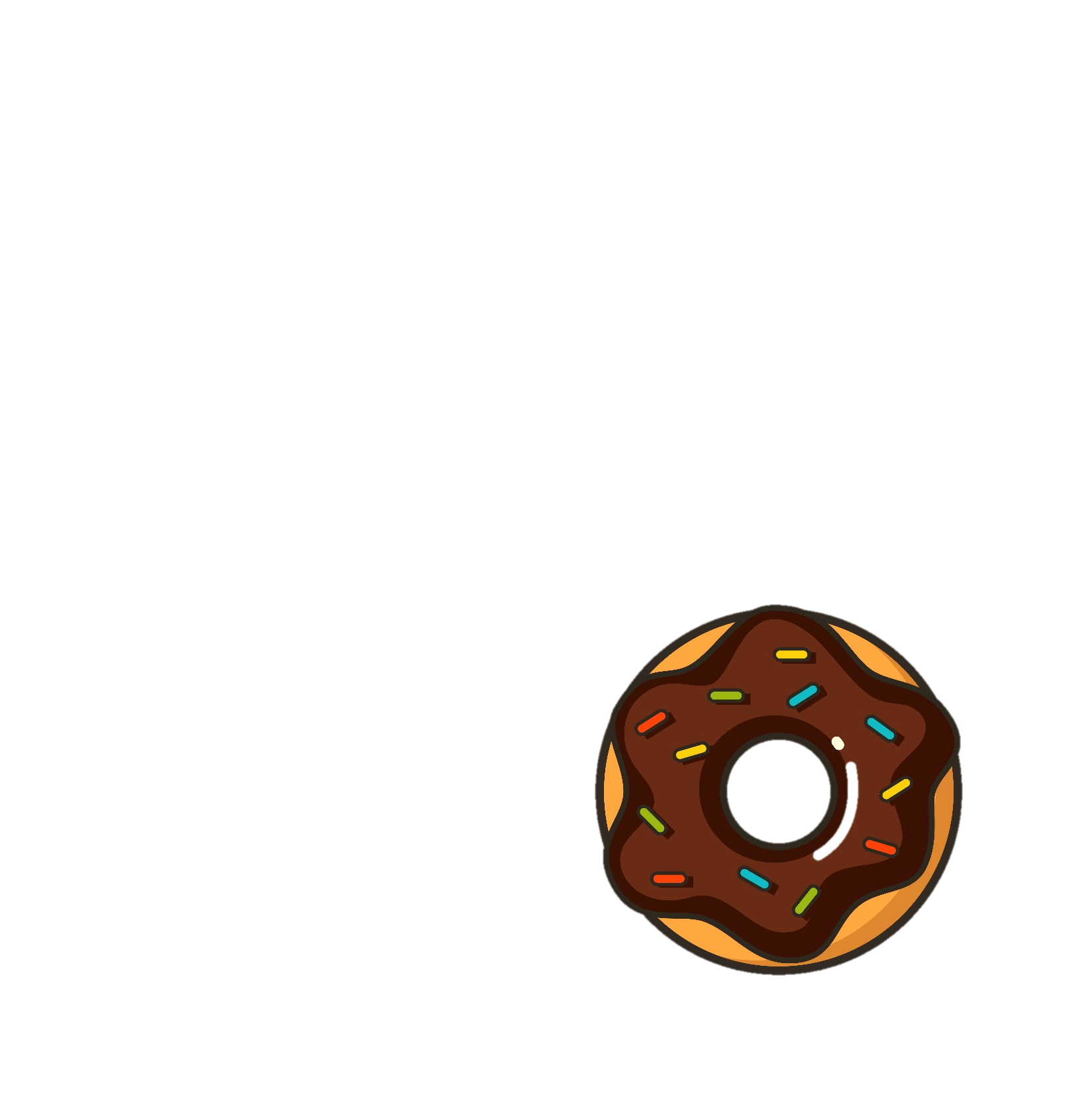 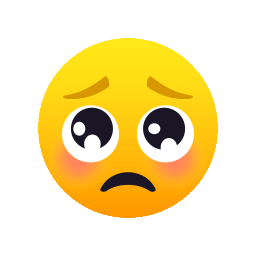 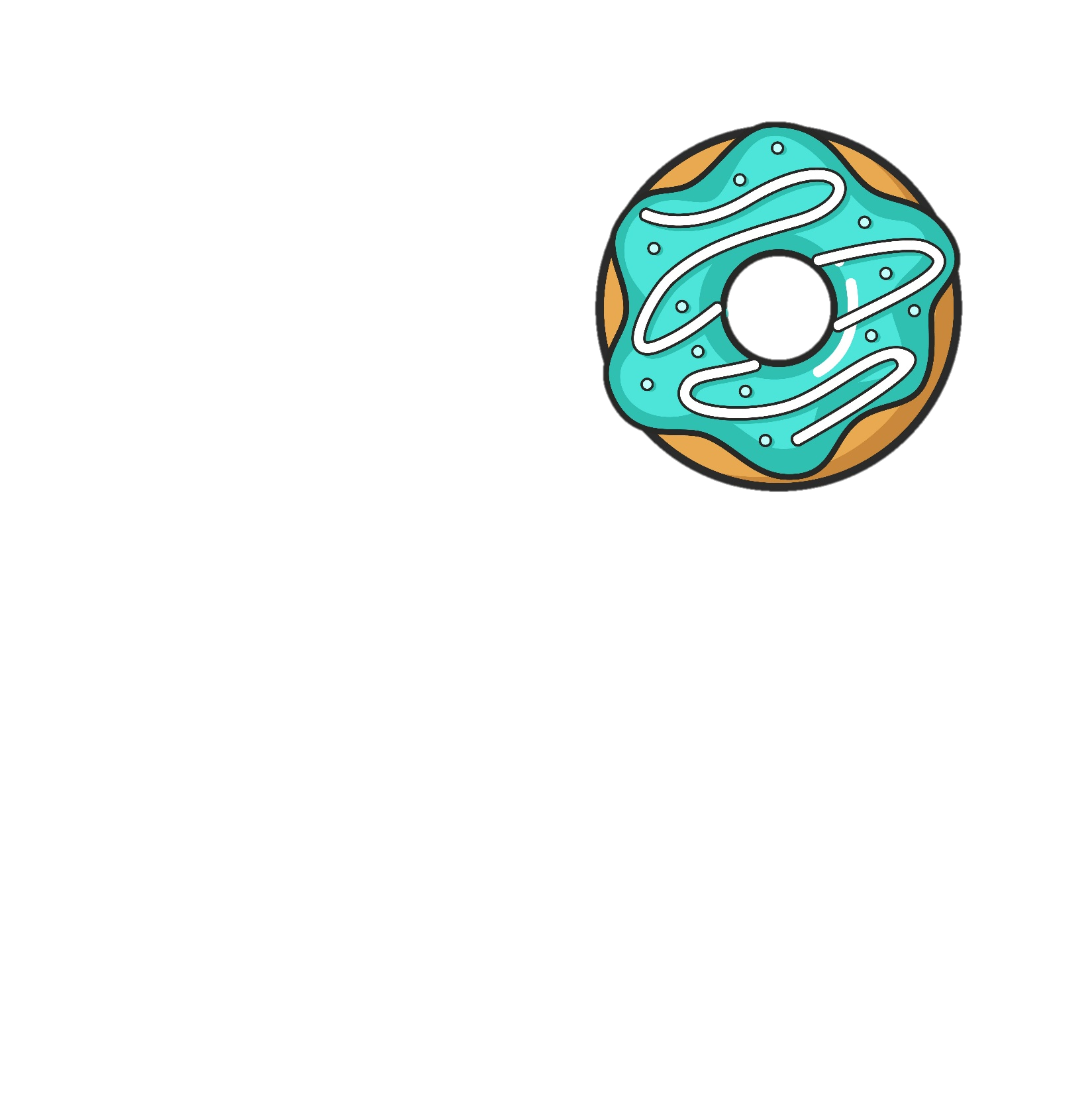 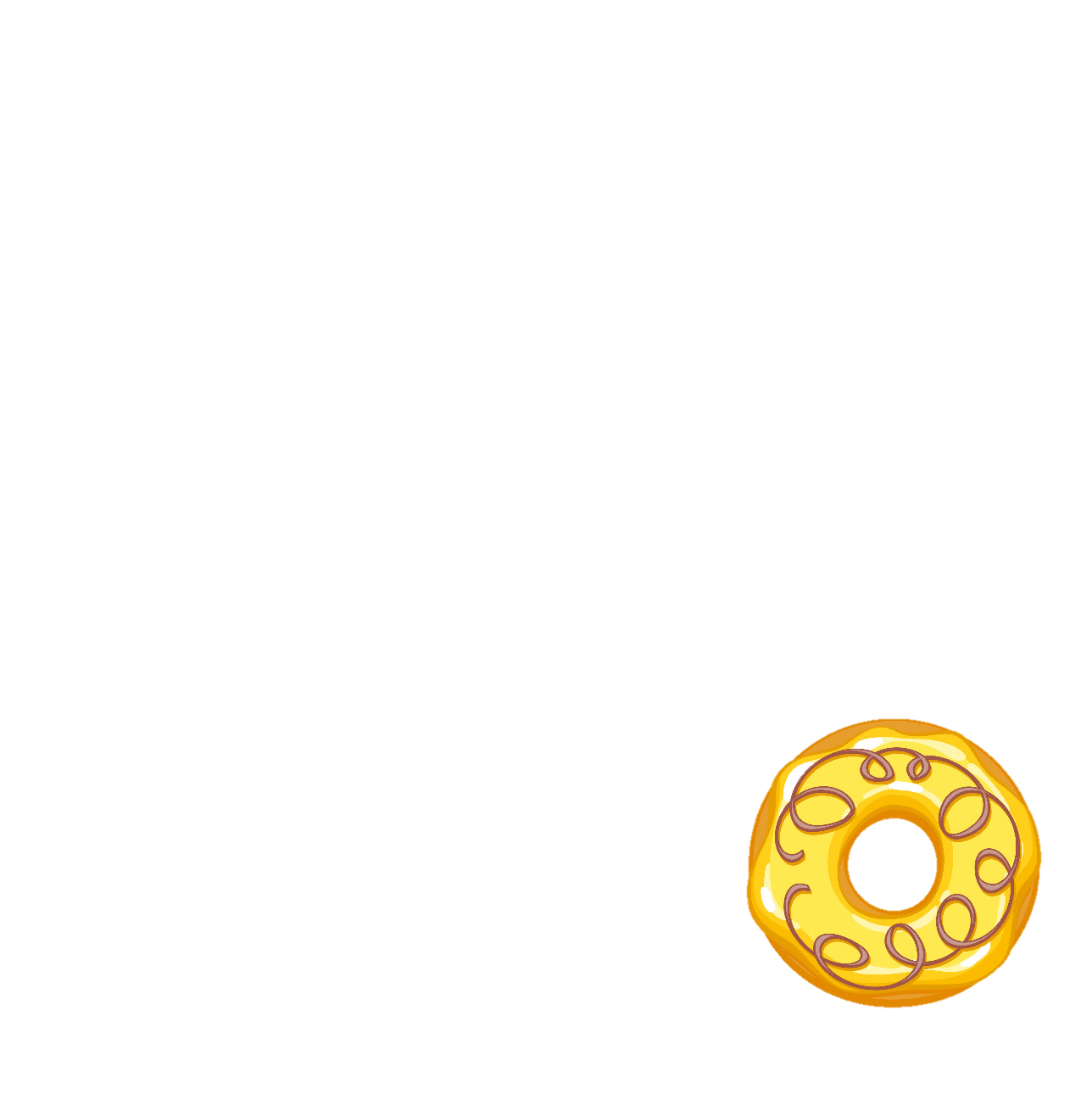 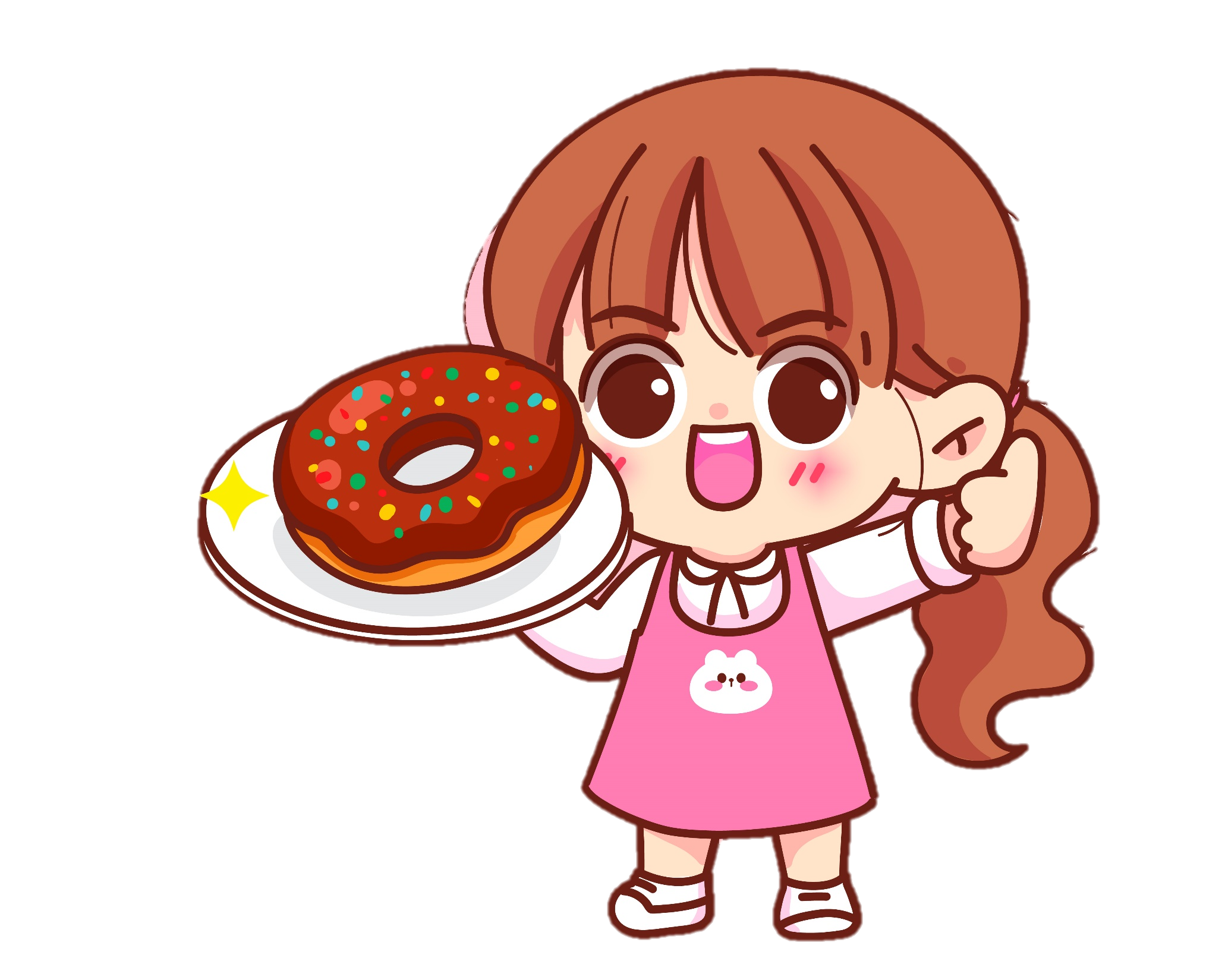 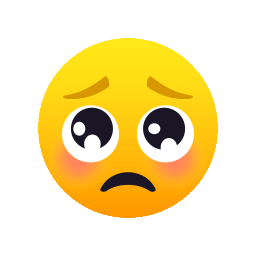 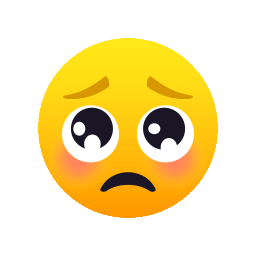 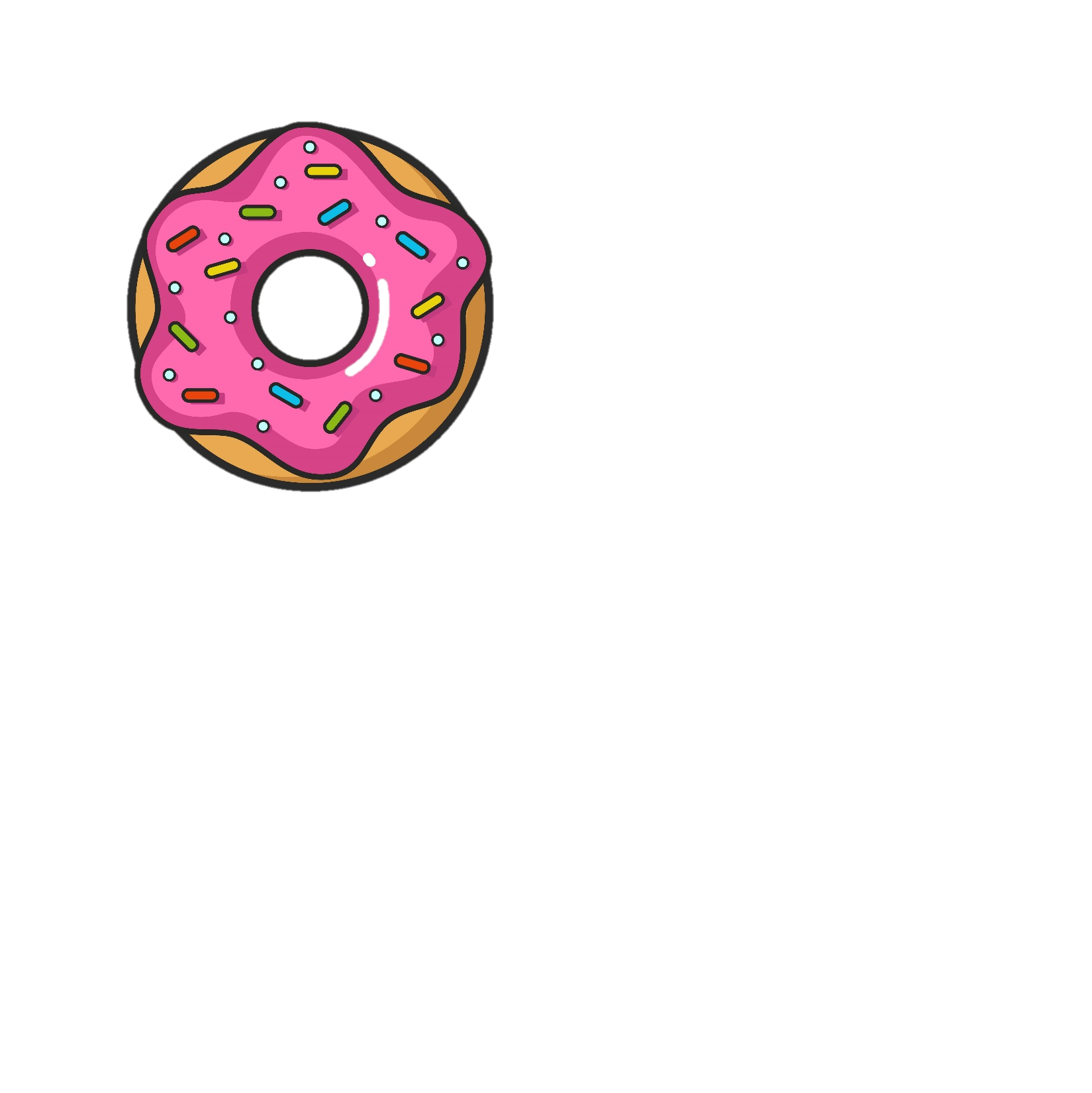 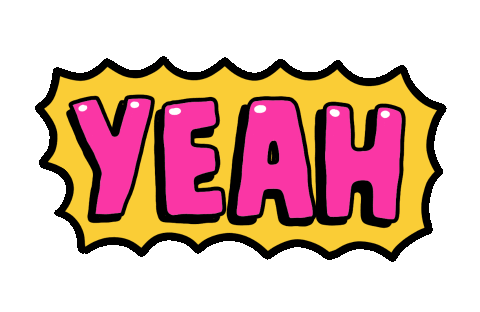 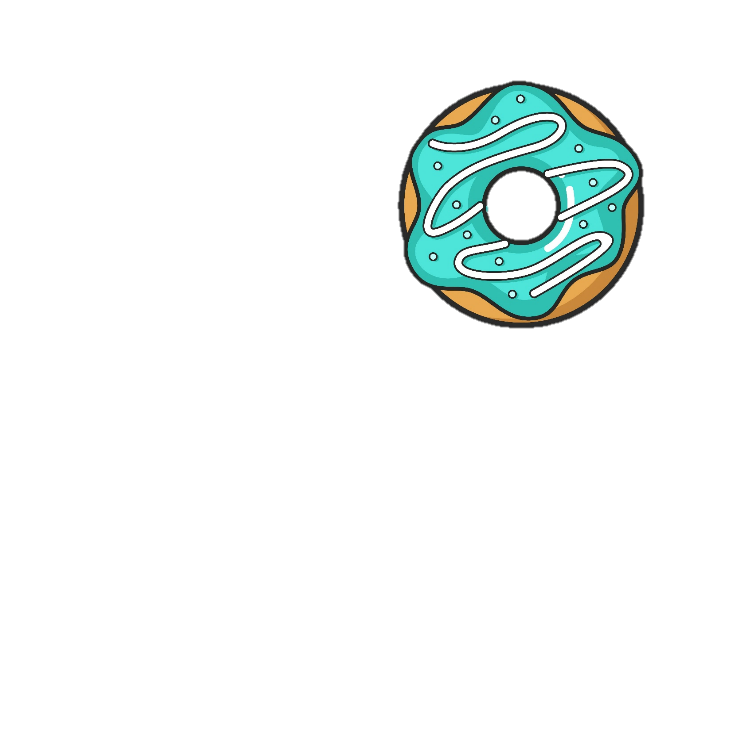 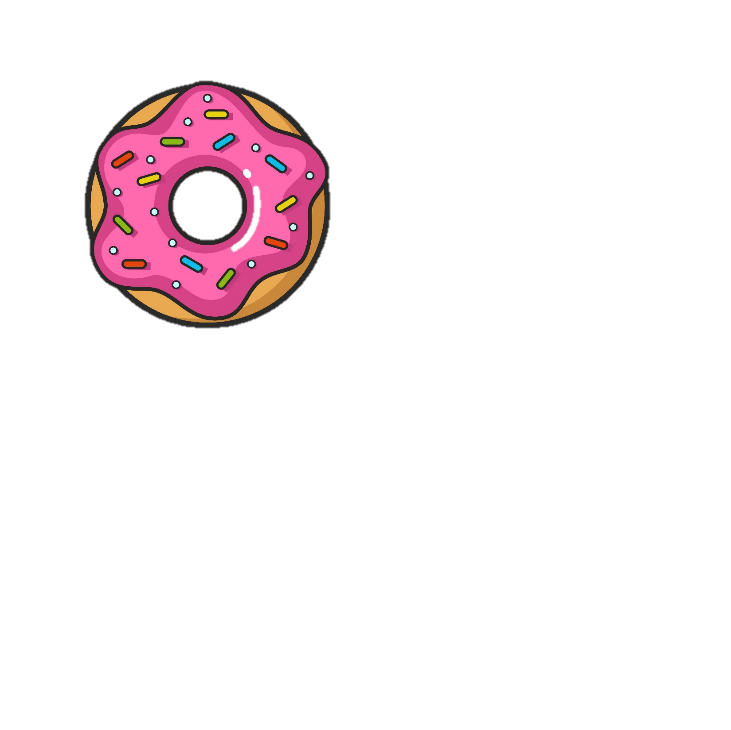 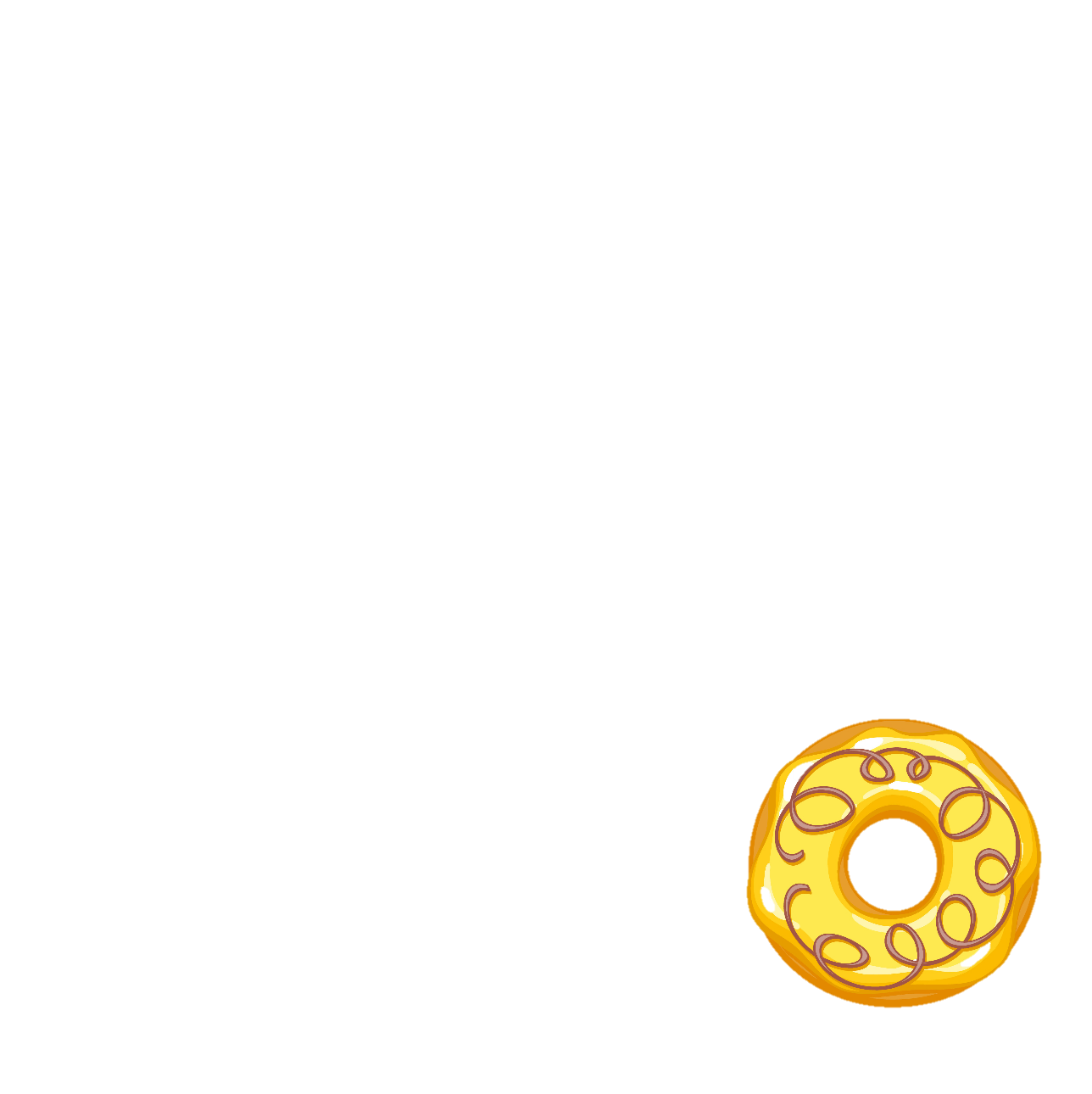 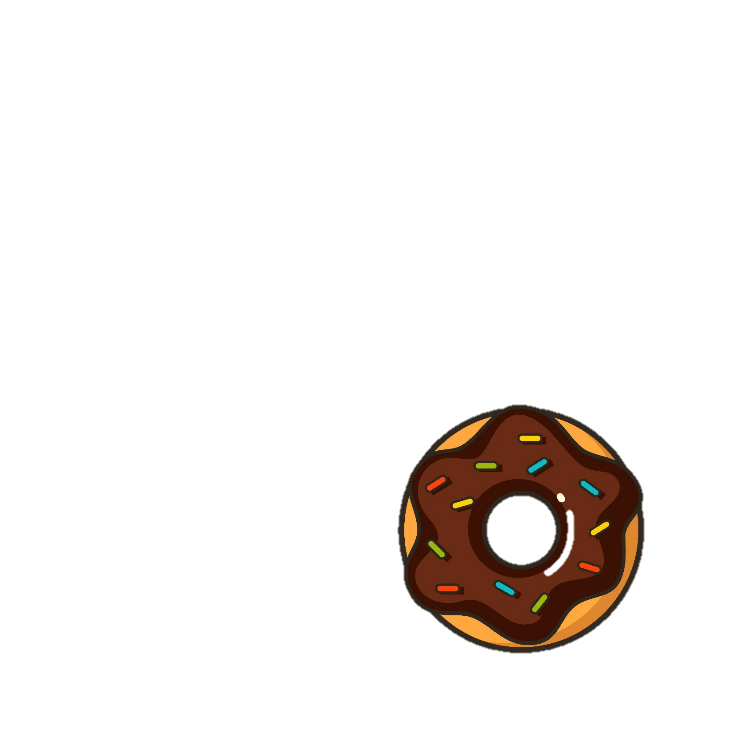 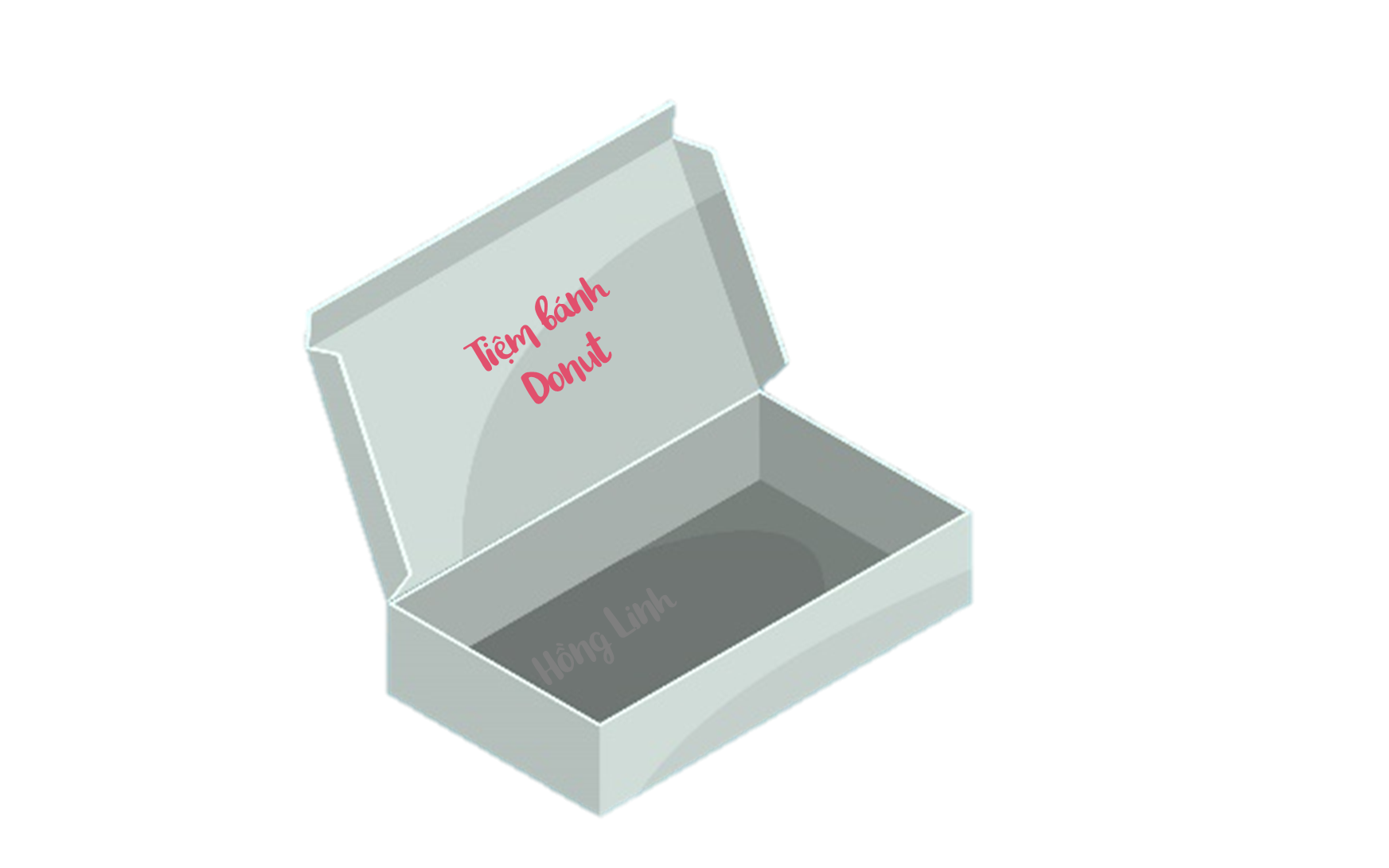 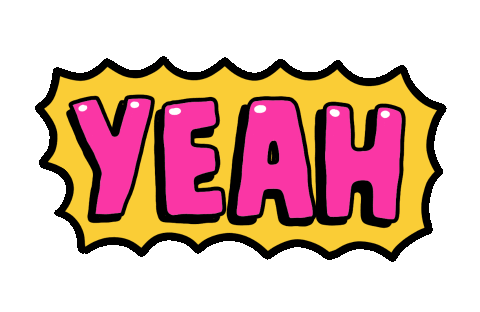 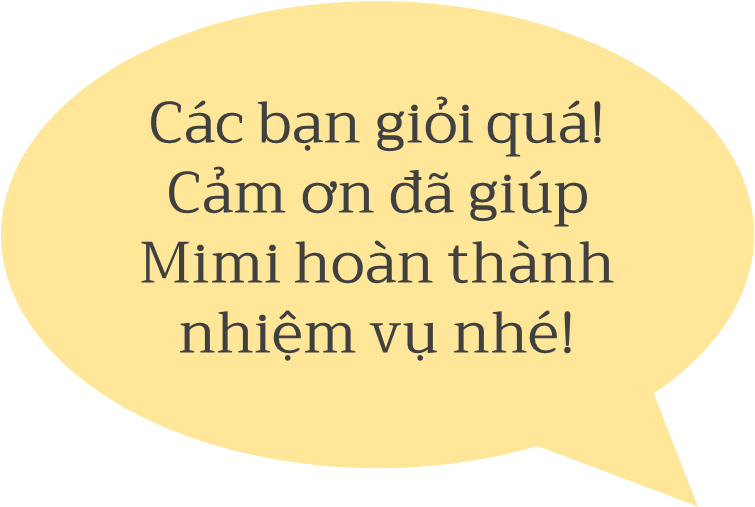 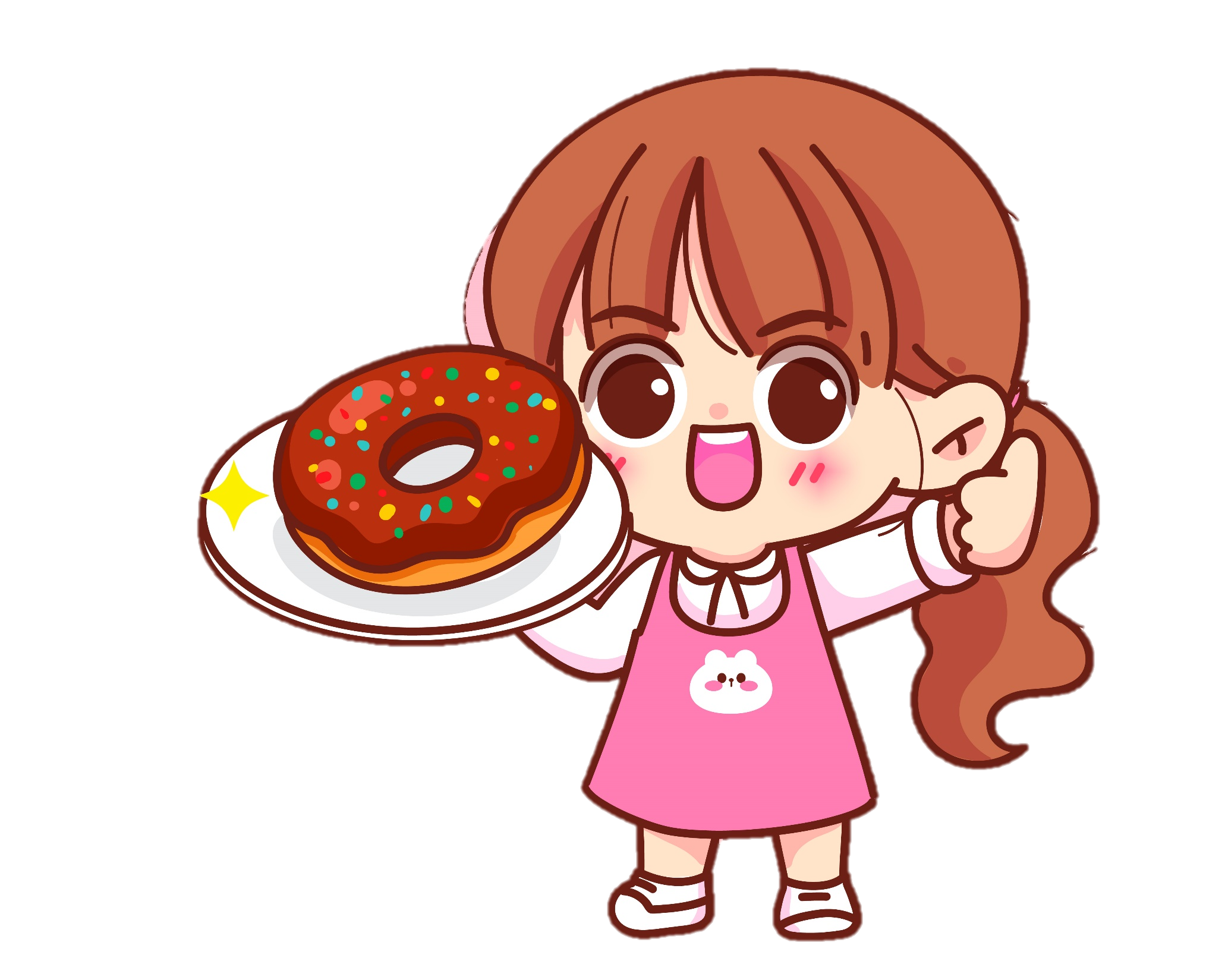 KHÁM PHÁ
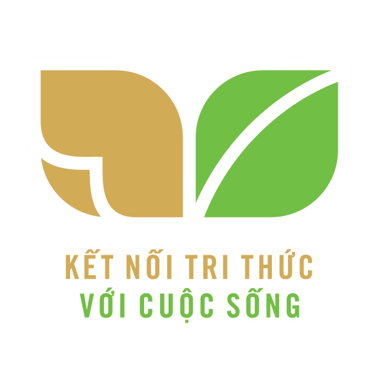 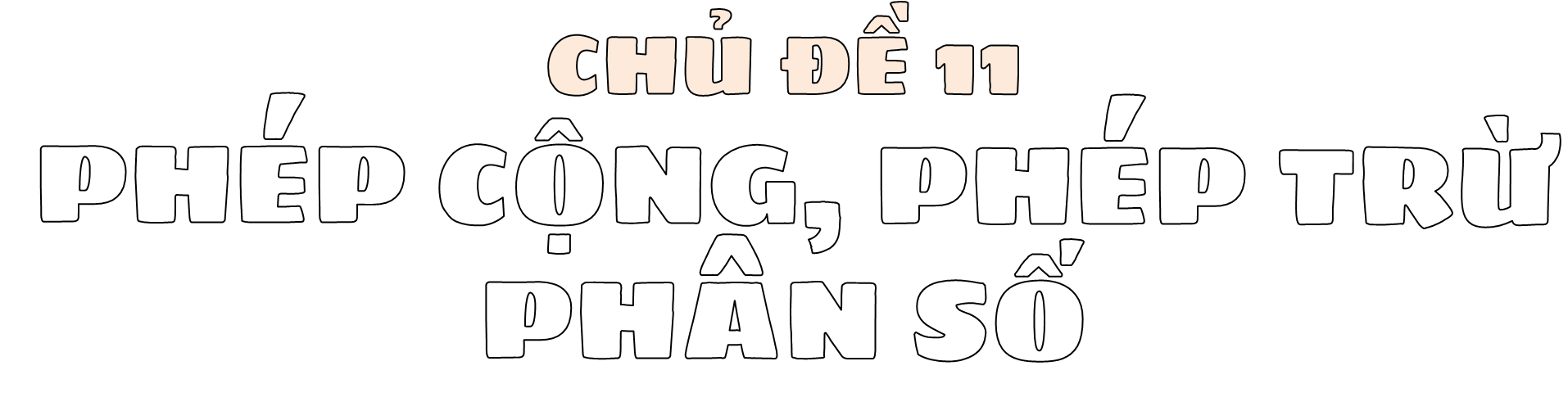 Cả hai bạn đã tô màu vào mấy phần của băng giấy?
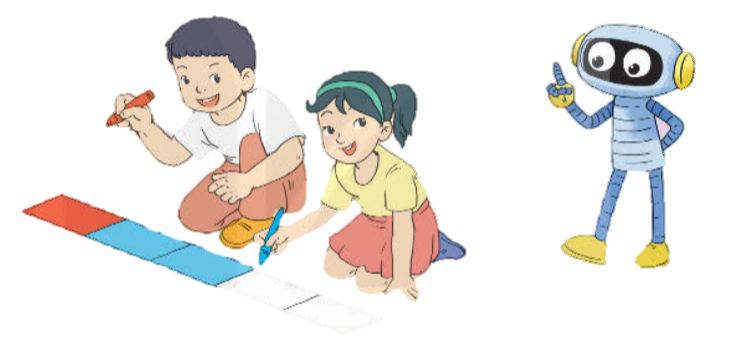 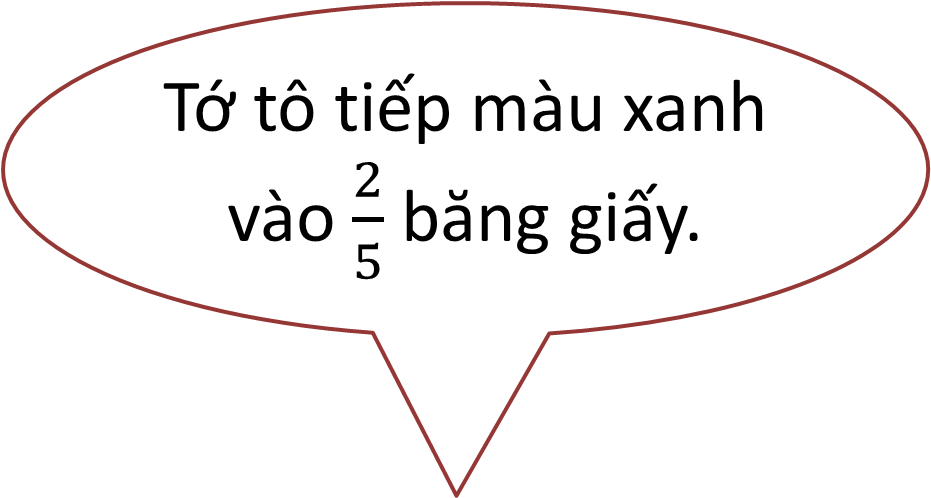 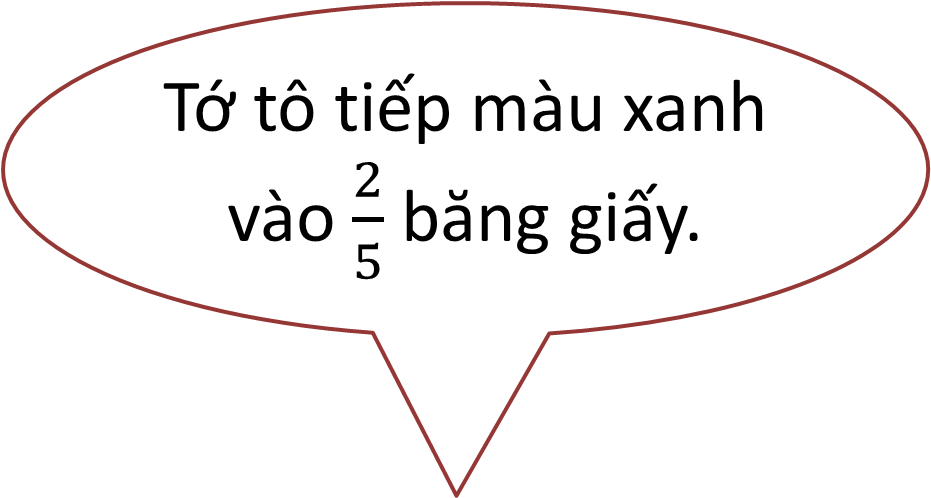 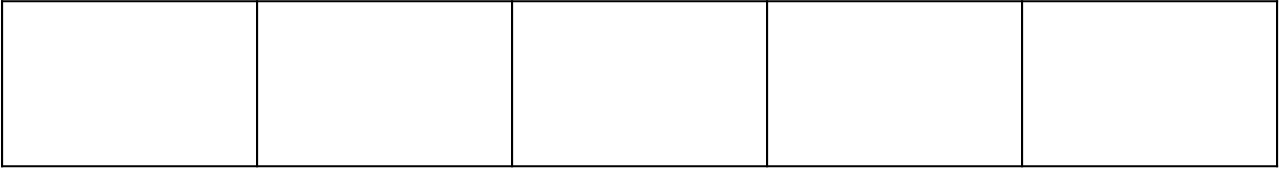 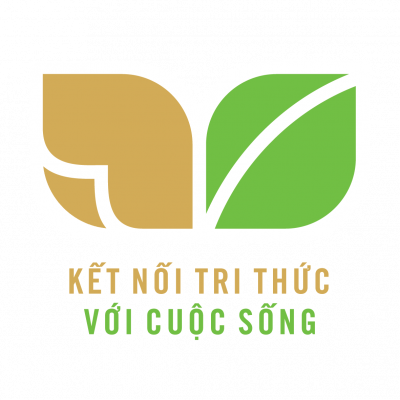 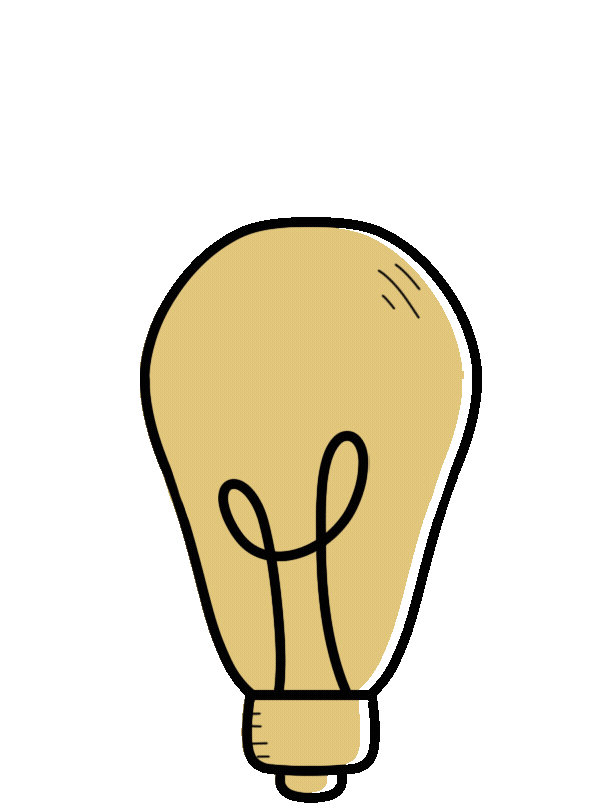 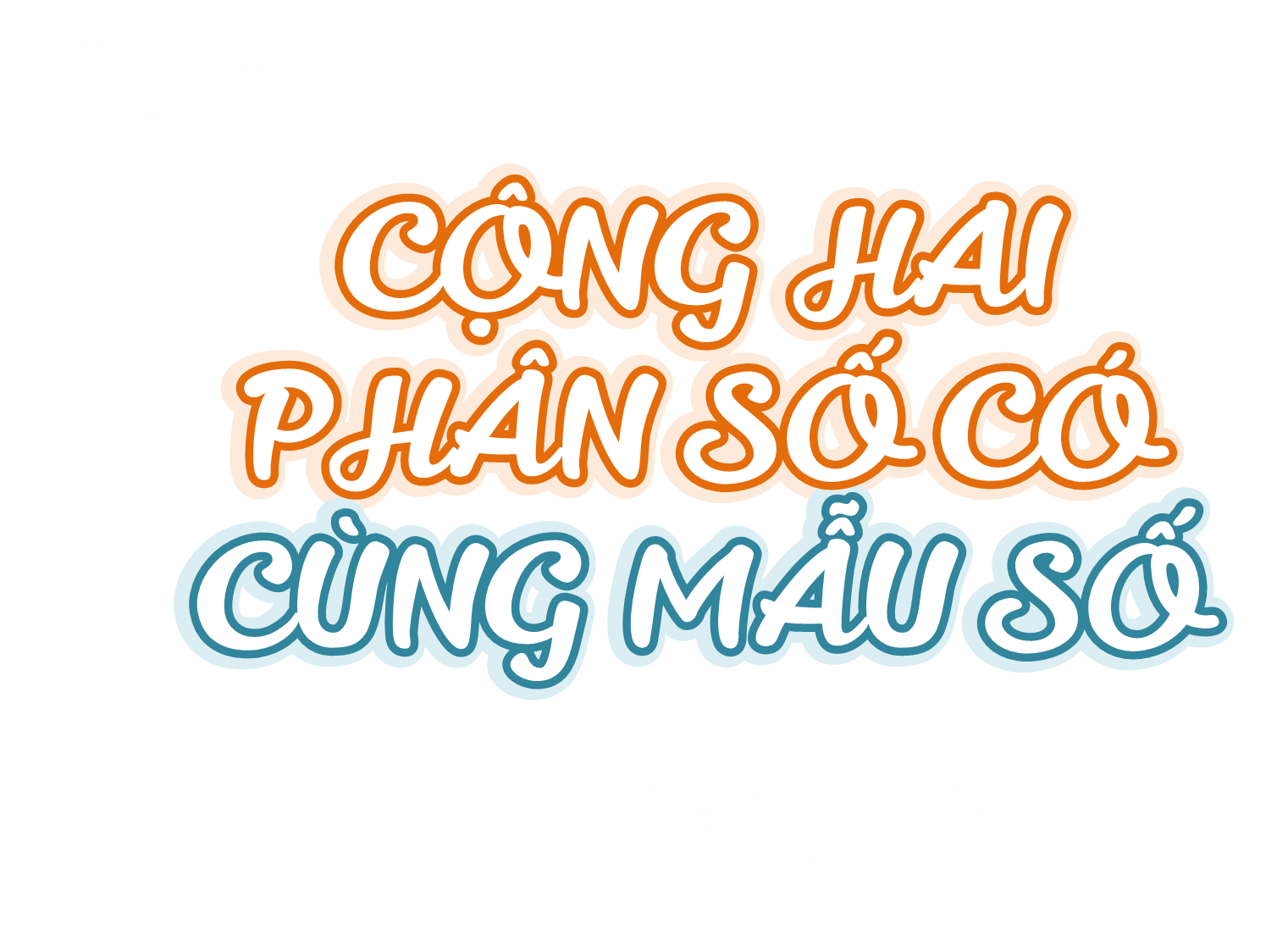 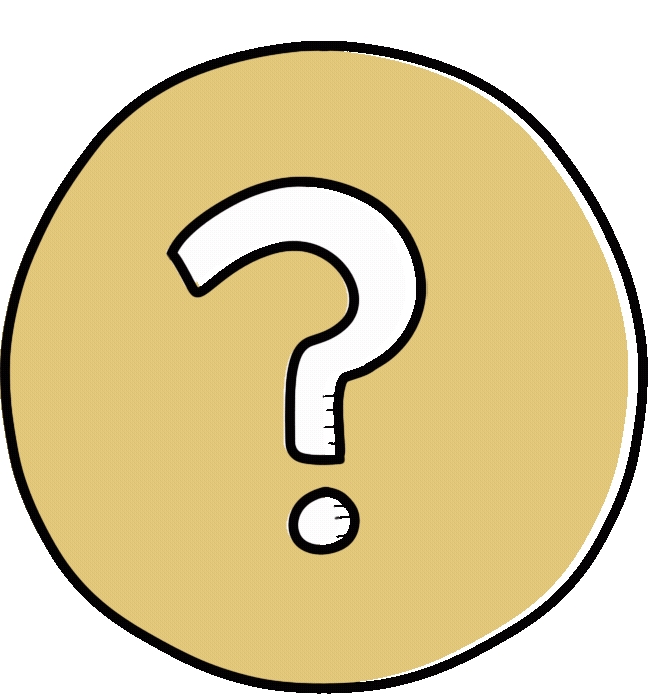 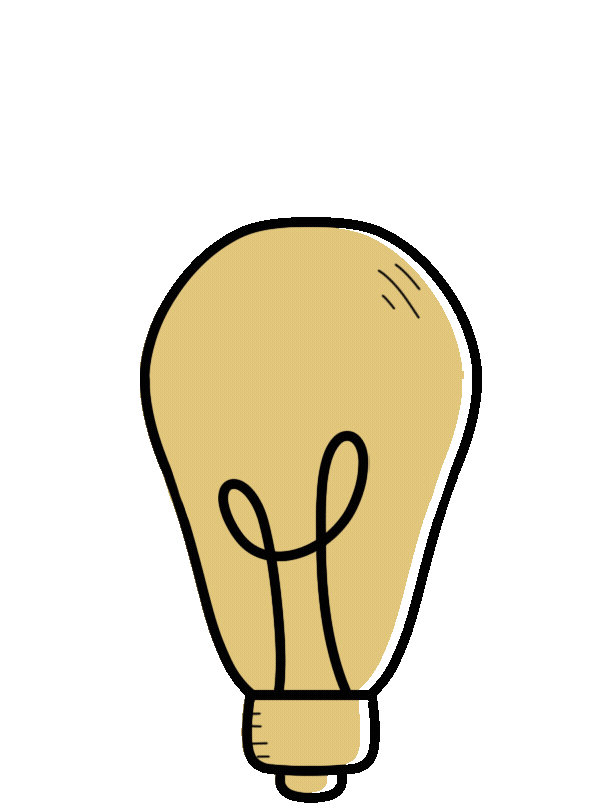 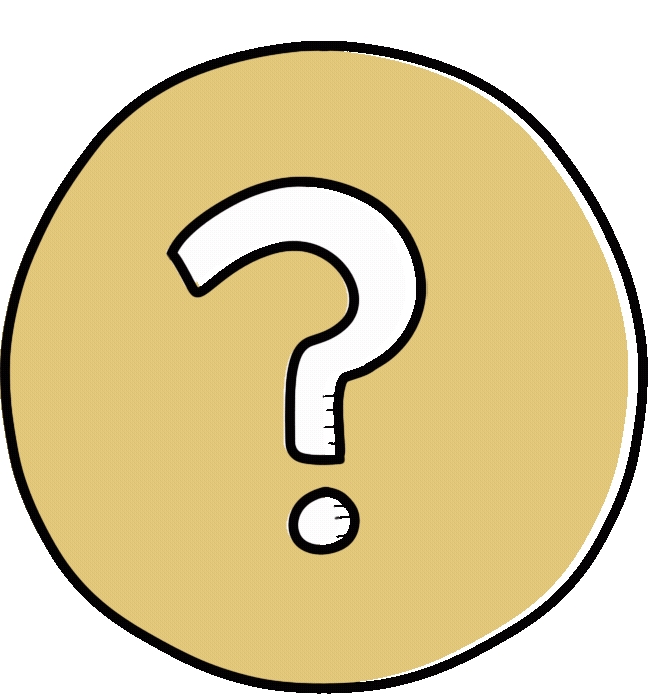 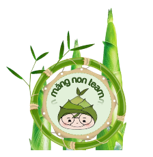 1. Tính
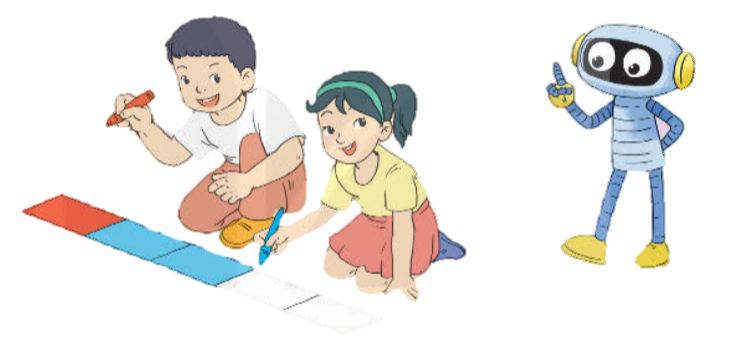 2. NHẬN XÉT
Muốn cộng hai phân số có cùng mẫu số, ta cộng hai tử số với nhau và giữ nguyên mẫu số.
LÀM VÀO BẢNG CON
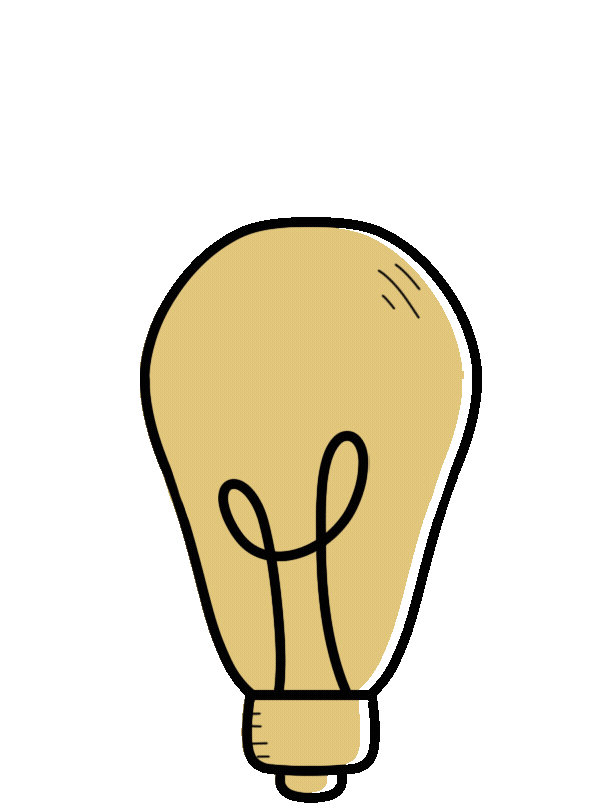 GHI NHỚ
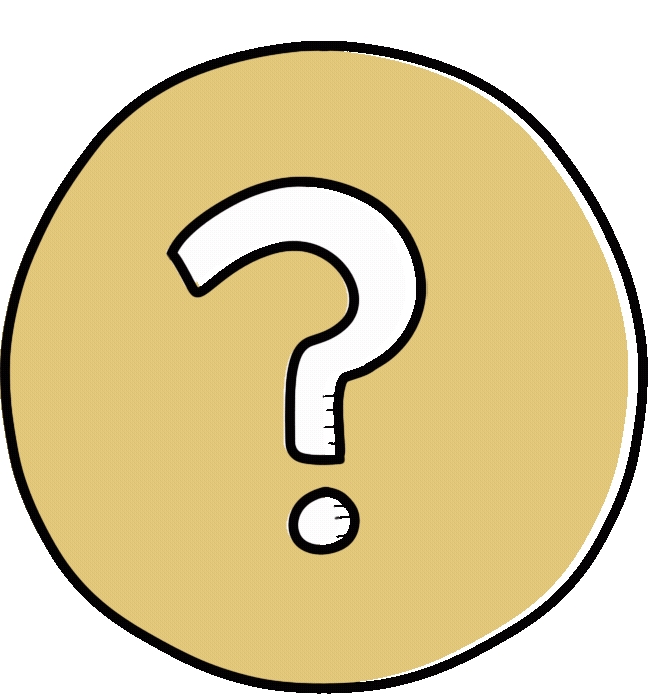 Muốn cộng hai phân số có cùng mẫu số, ta cộng hai tử số với nhau và giữ nguyên mẫu số.
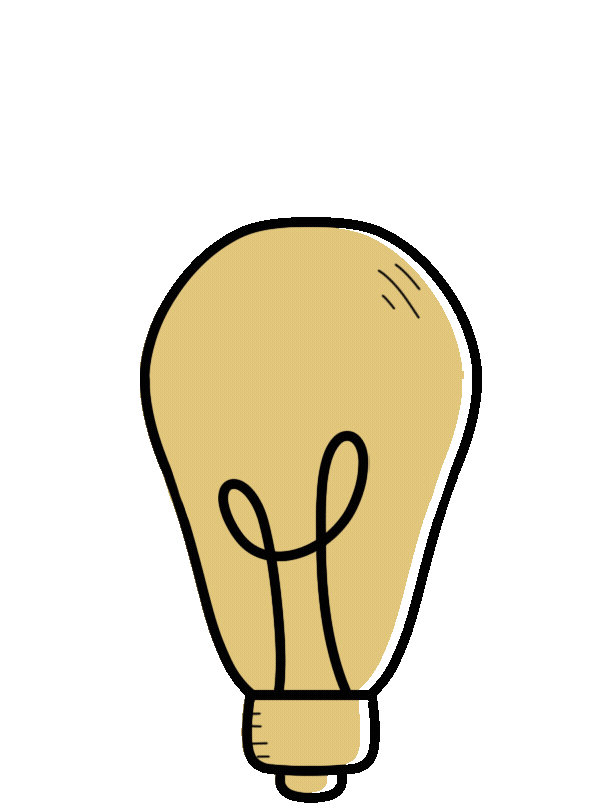 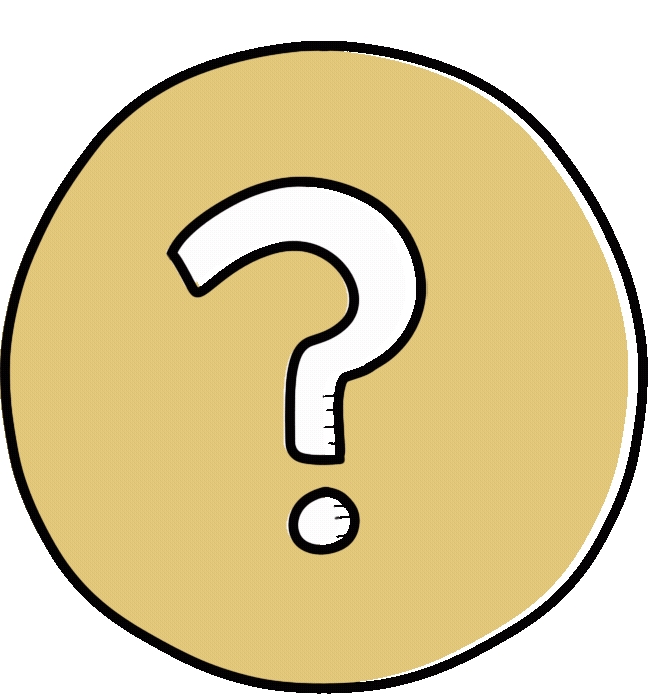 LUYỆN
TẬP
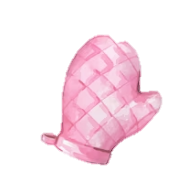 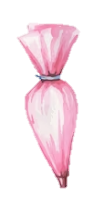 Bài 1 – tính (THEO MẪU)
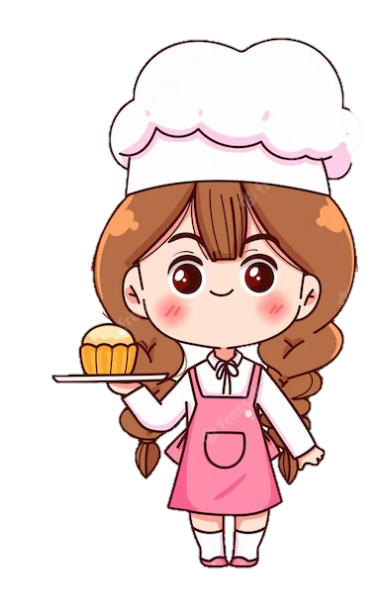 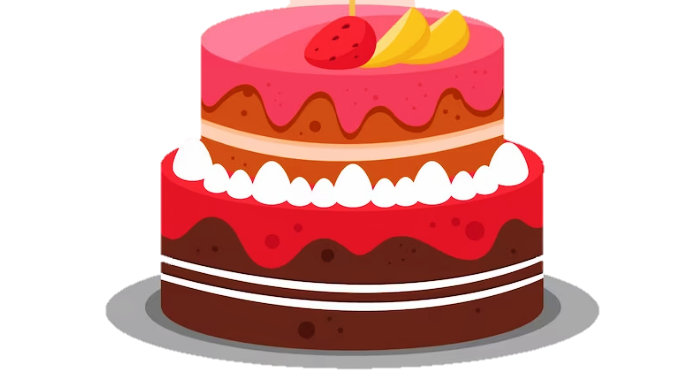 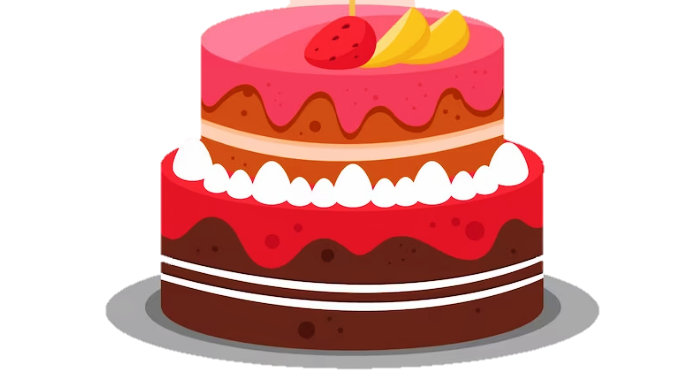 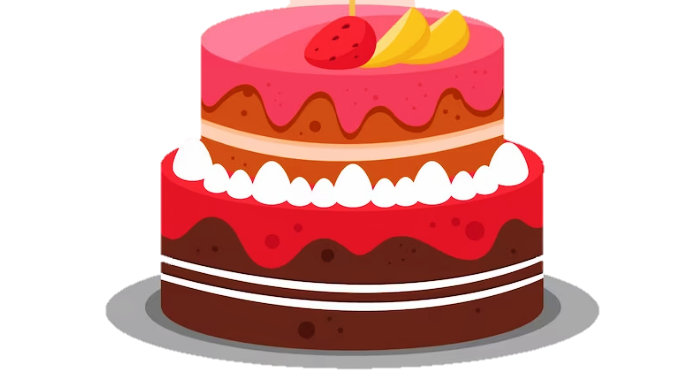 LÀM VÀO VỞ
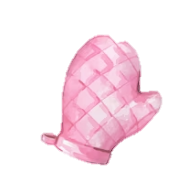 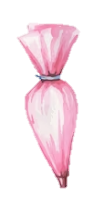 Bài 1 - tính
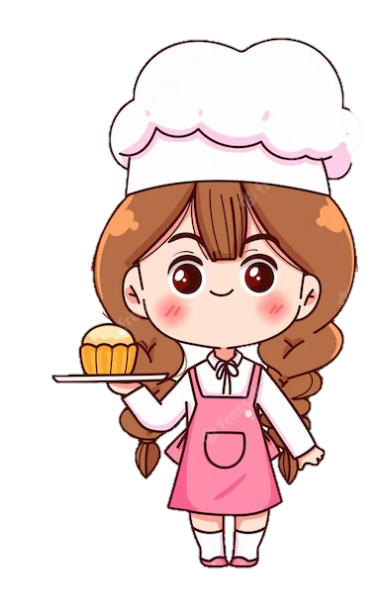 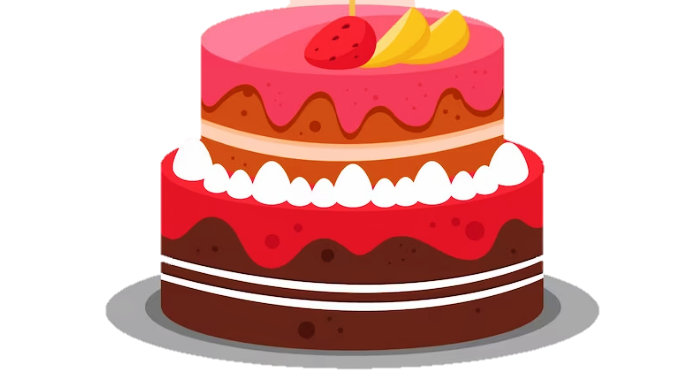 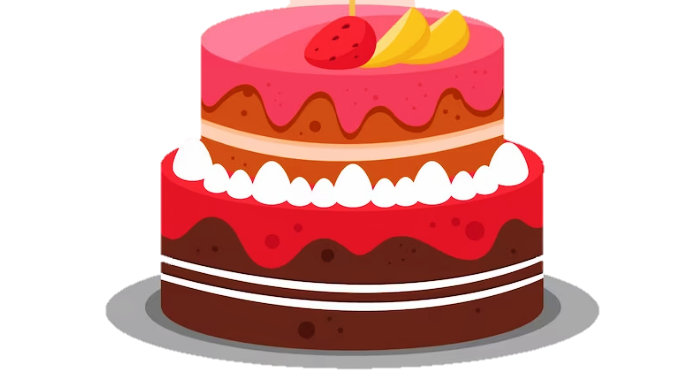 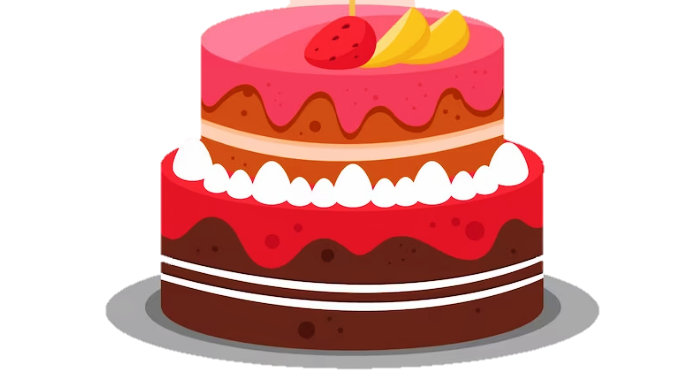 Bài 2 – viết phép tính thích hợp (theo mẫu)
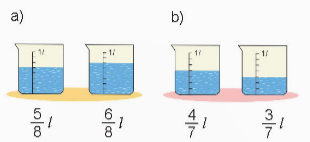 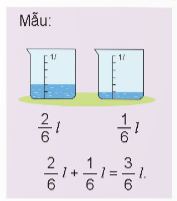 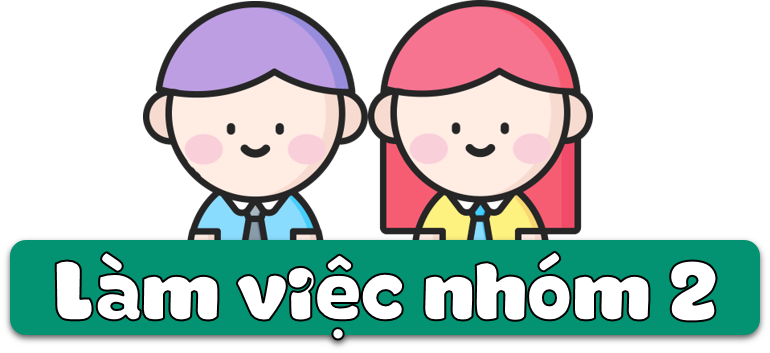 = 1 l
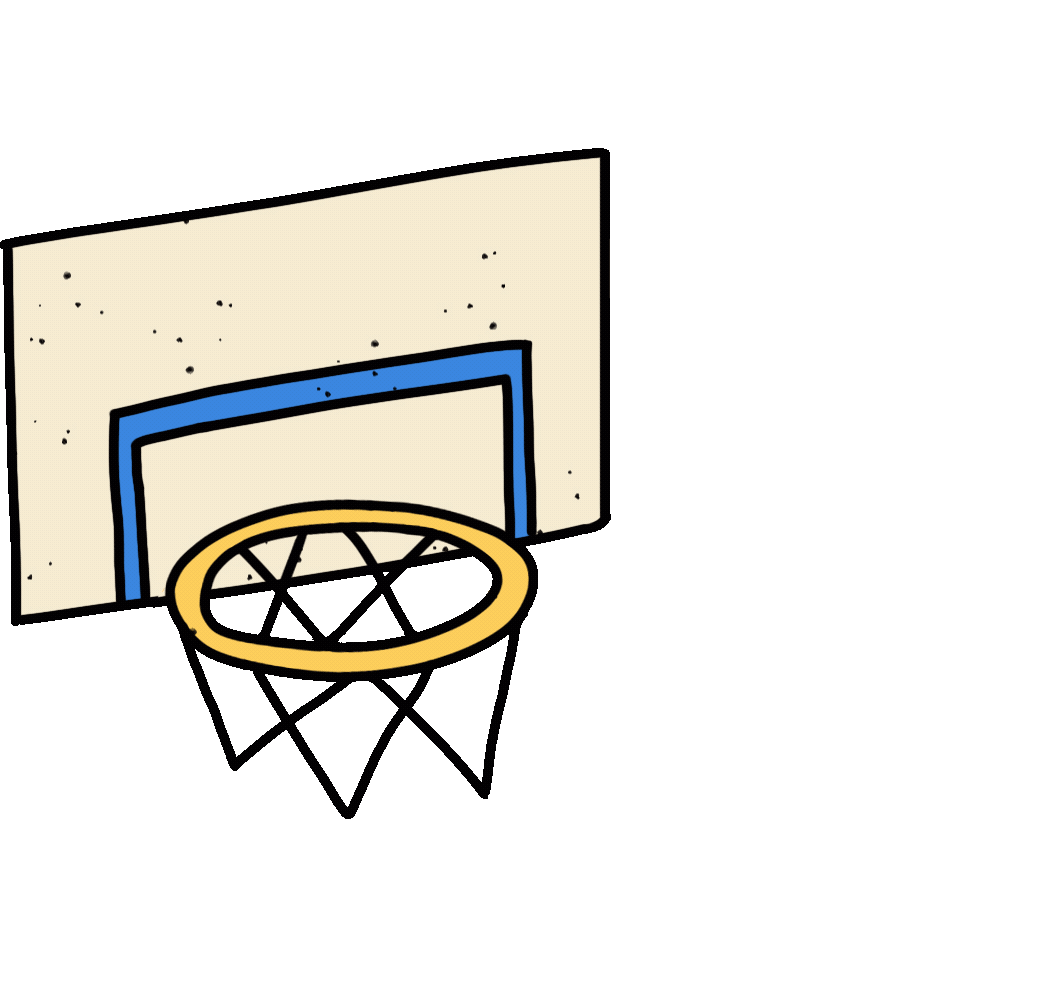 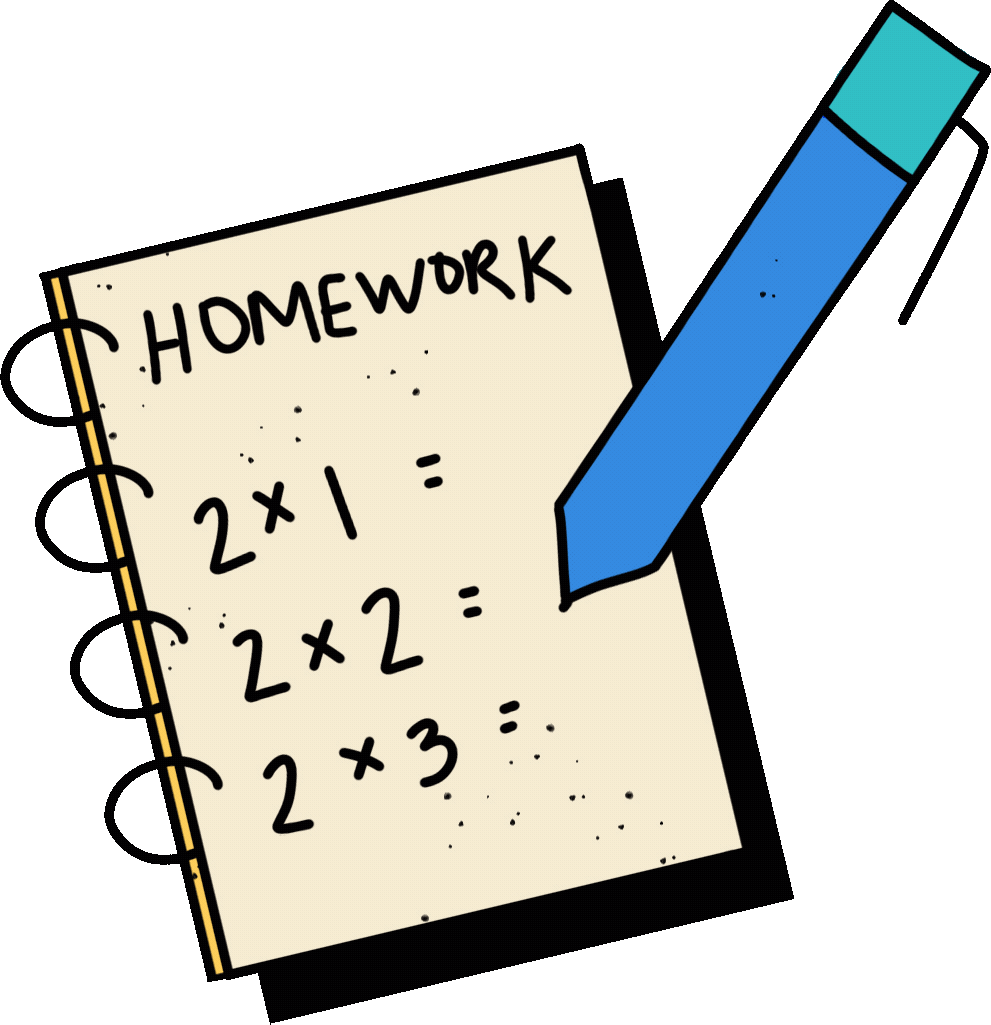 BÀI 3 – SỐ?
?
?
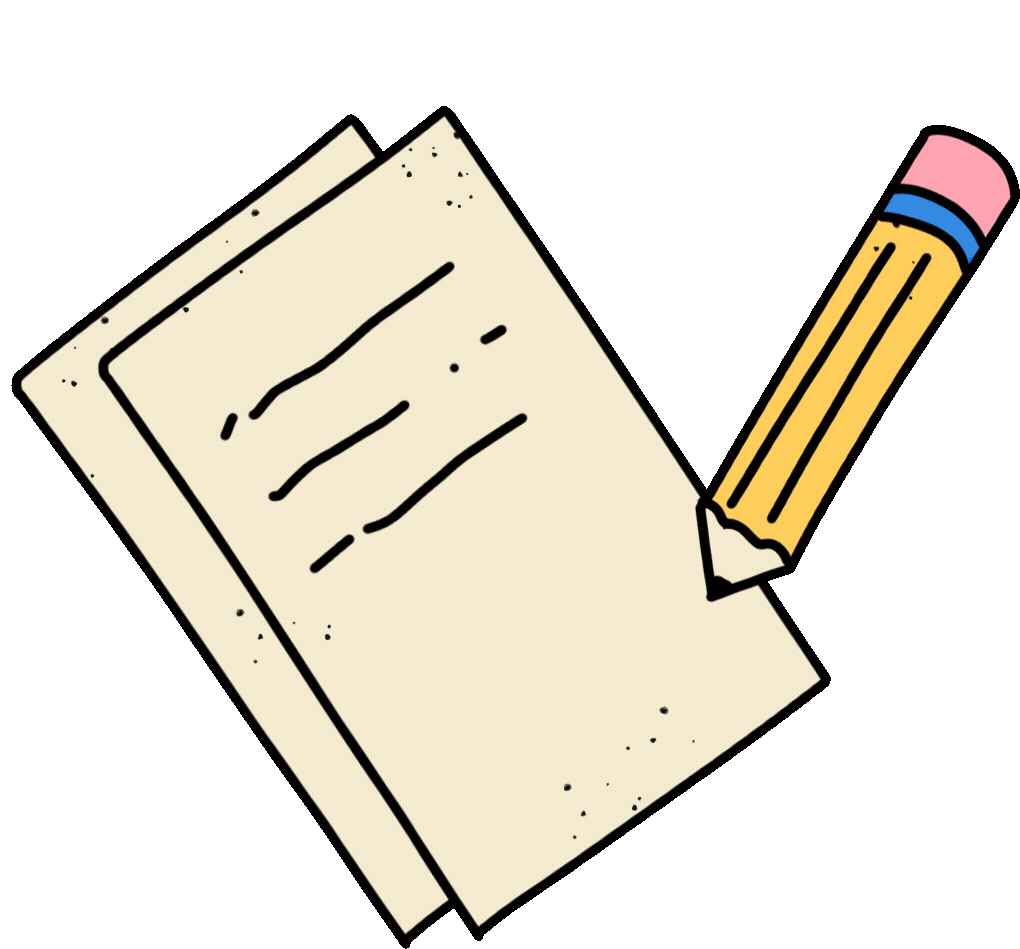 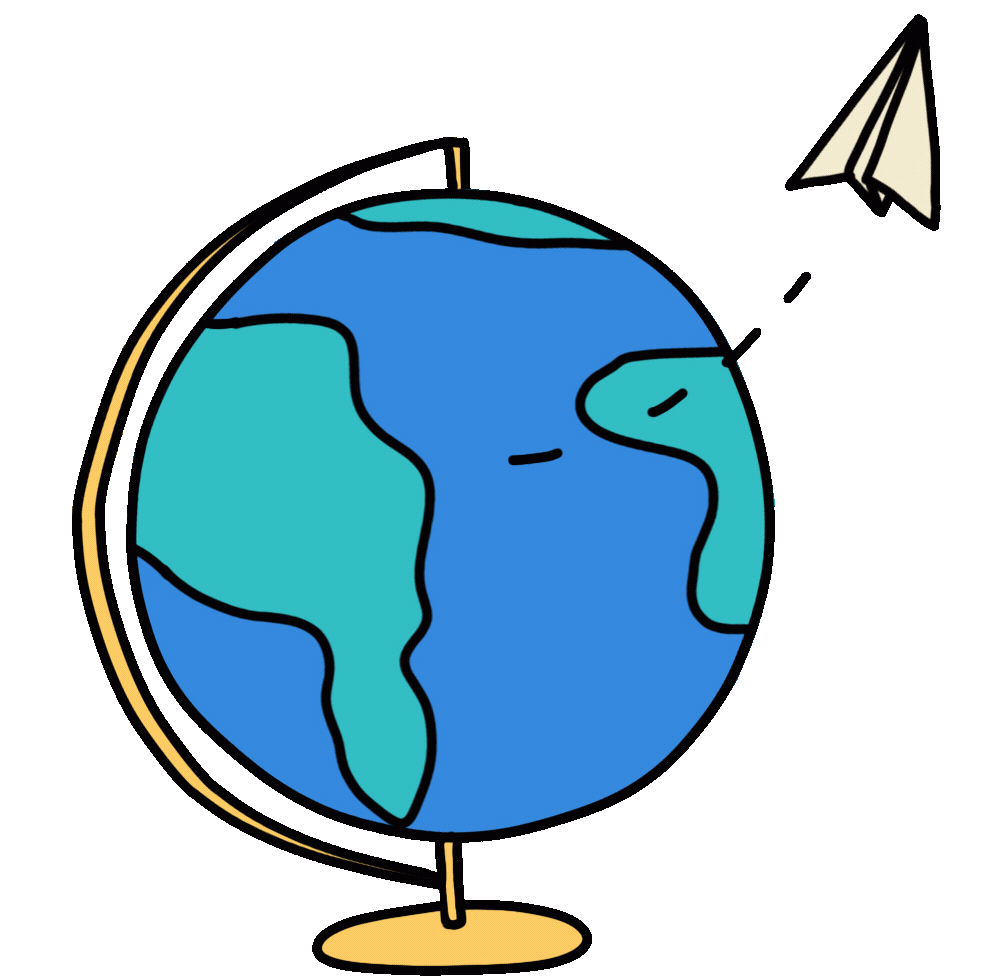 ?
BÀI 4
Đề bài cho biết điều gì?
Đề bài hỏi gì?
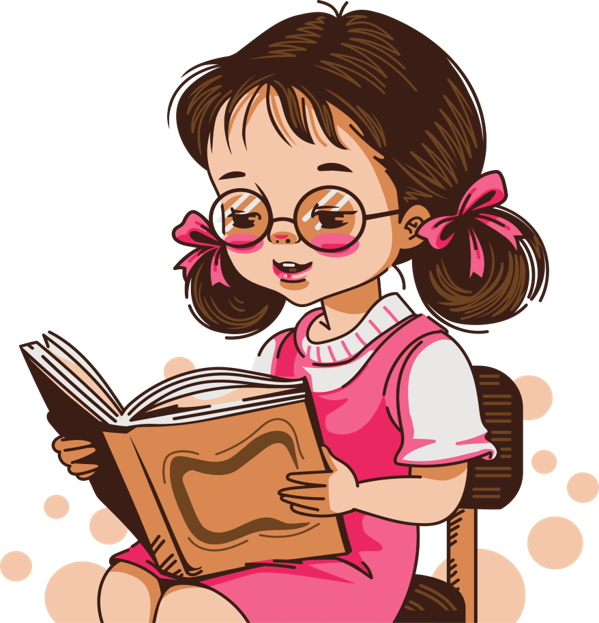 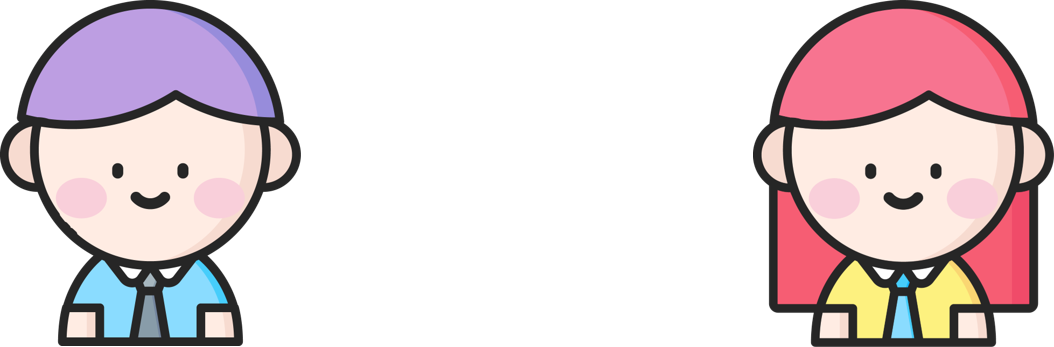 THẢO LUẬN NHÓM ĐÔI NÊU CÁCH GIẢI BÀI TOÁN
VẬN DỤNG
THỬ THÁCH
Lấy 3 ví dụ về cộng hai phân số có cùng mẫu số, 
rồi tính kết quả
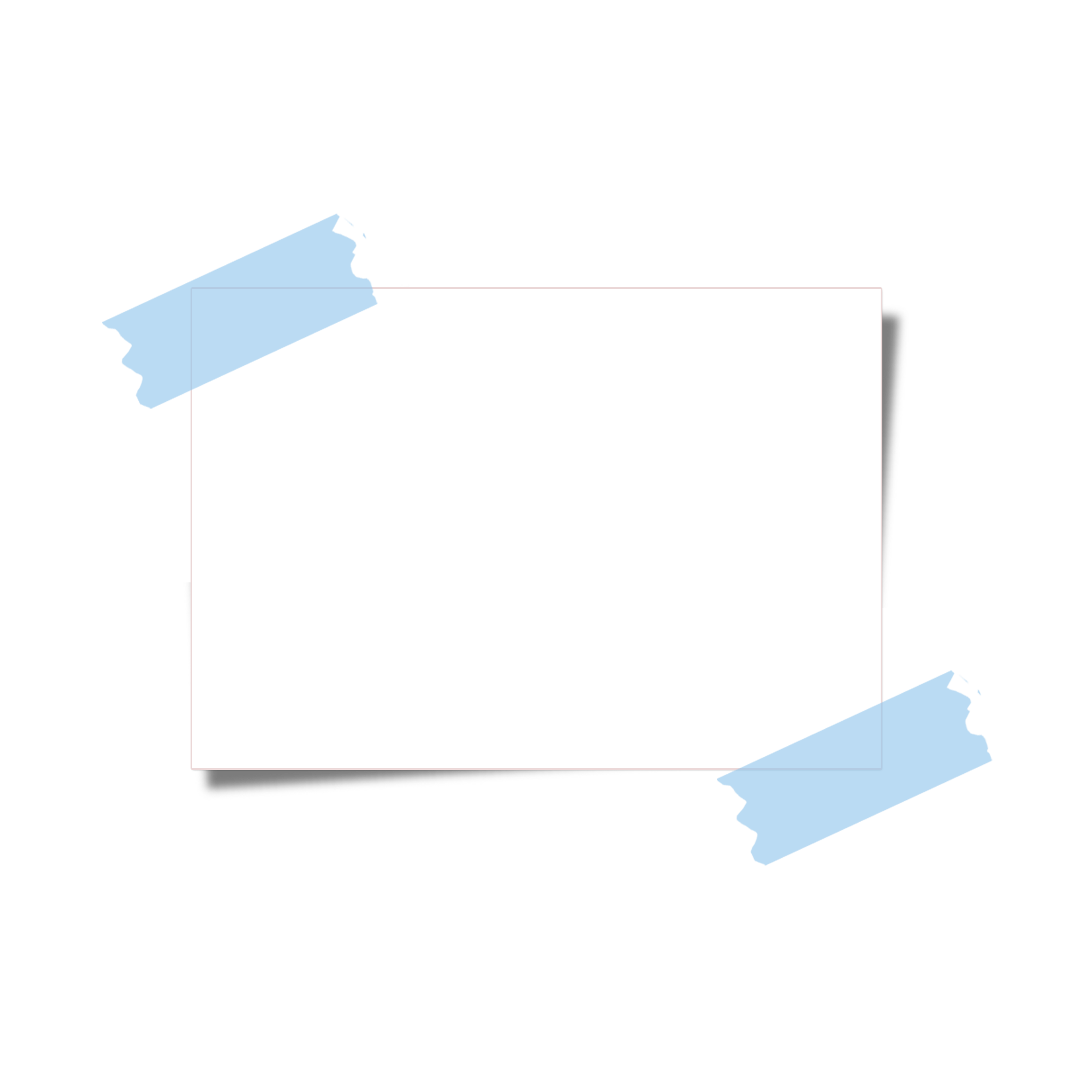 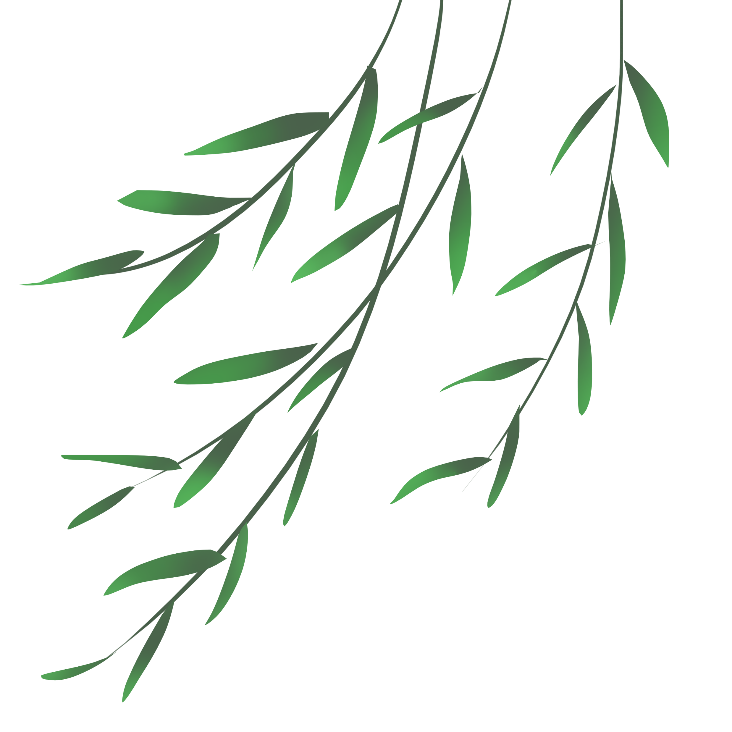 Dặn dò
Hoàn thành bài tập
Chuẩn bị bài sau
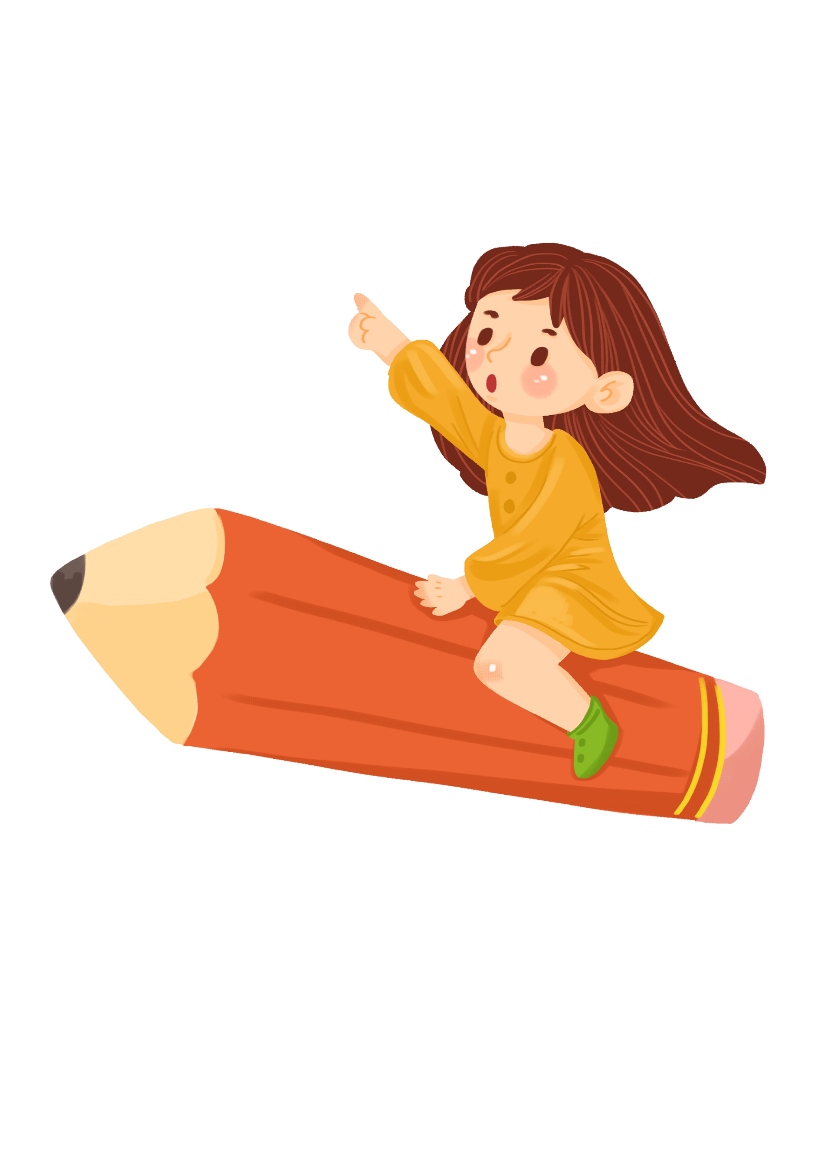 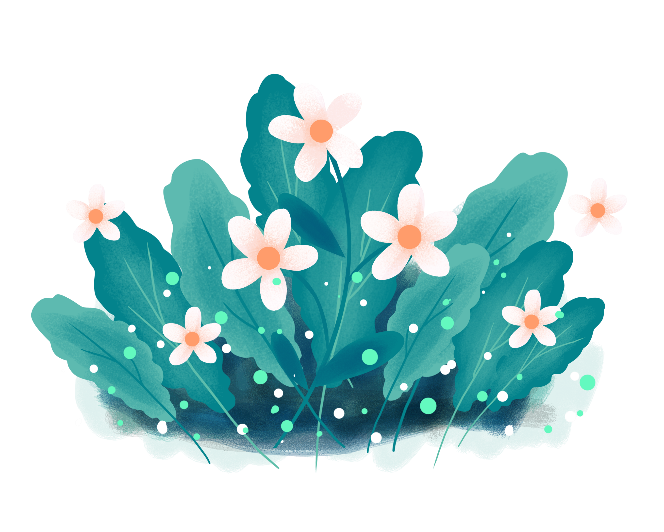 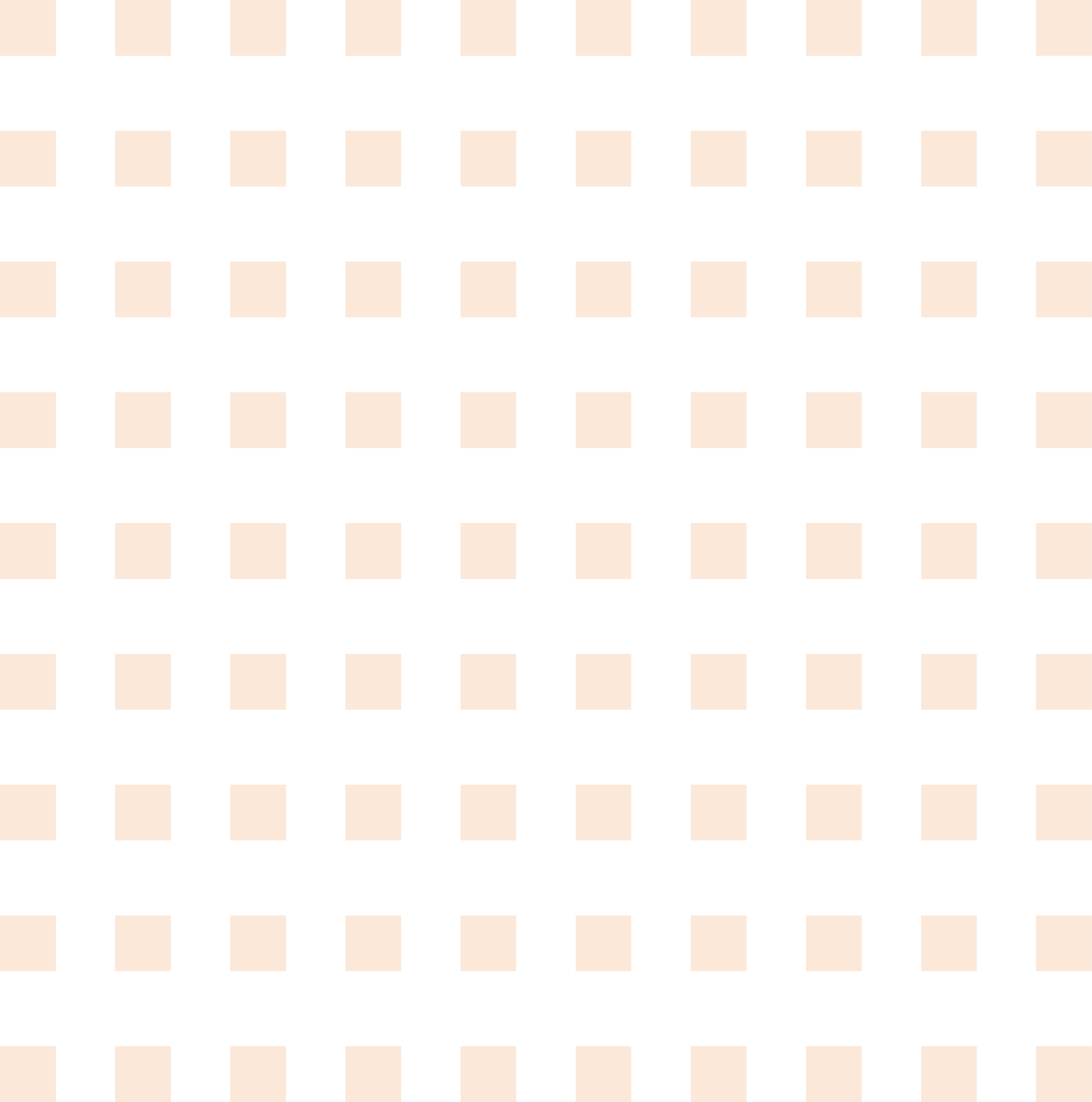 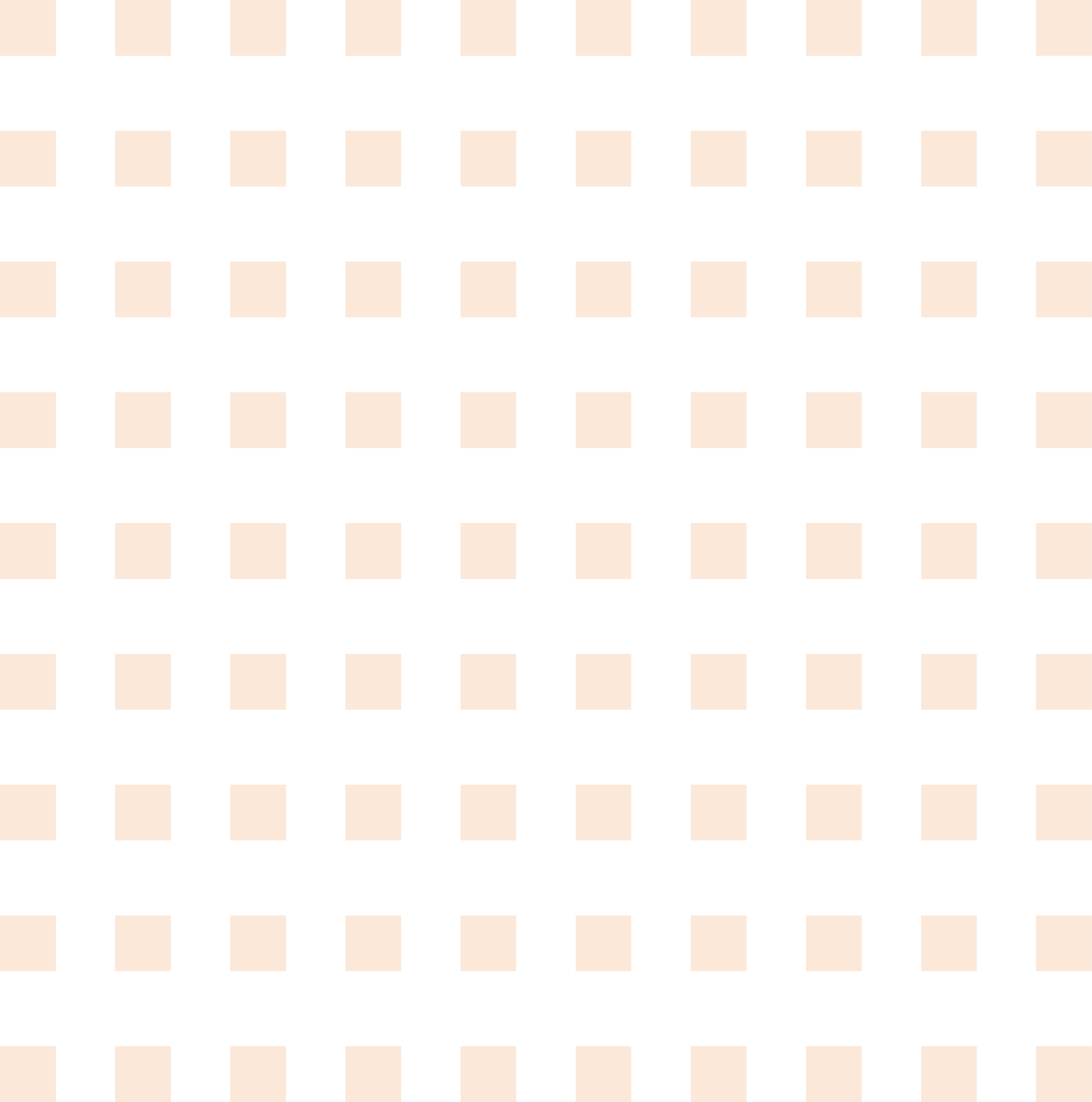 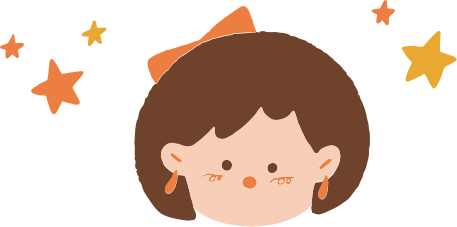 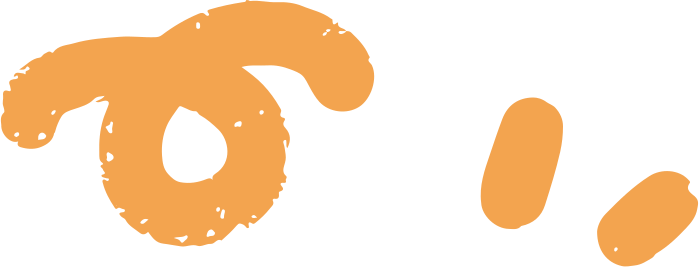 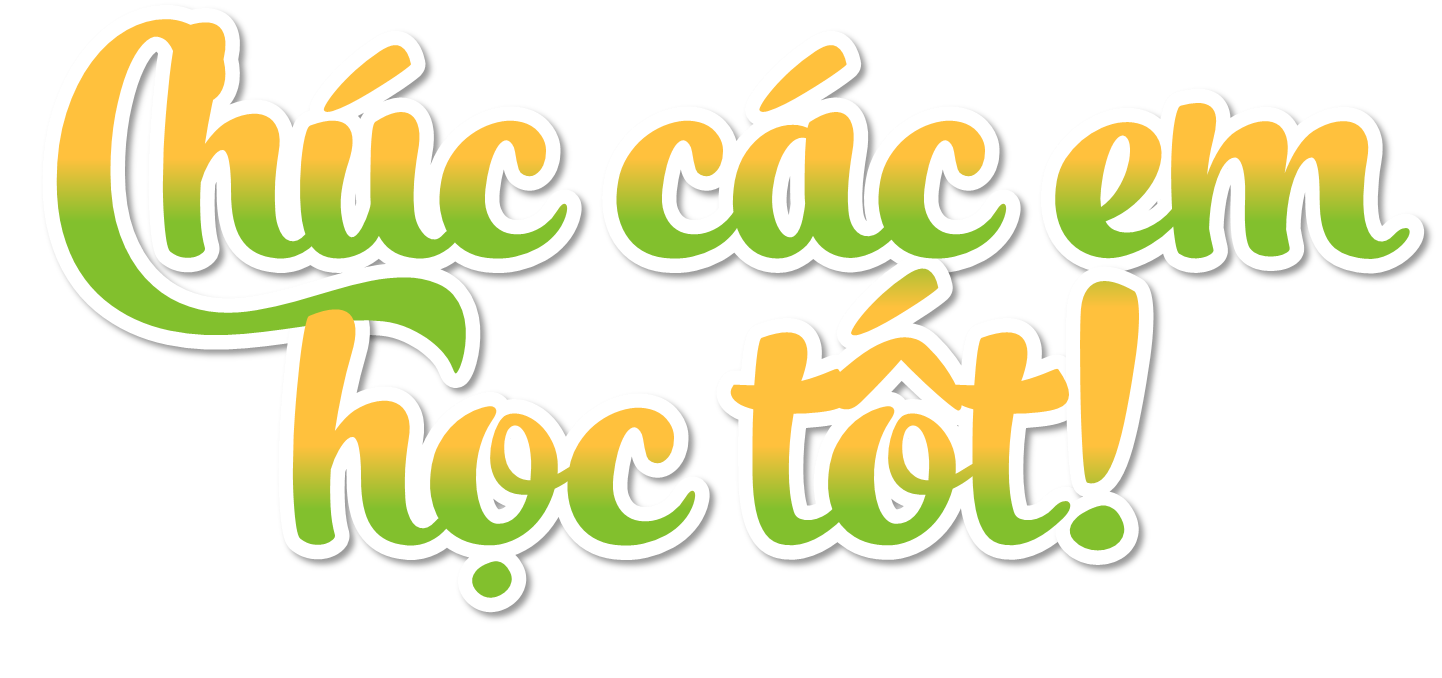 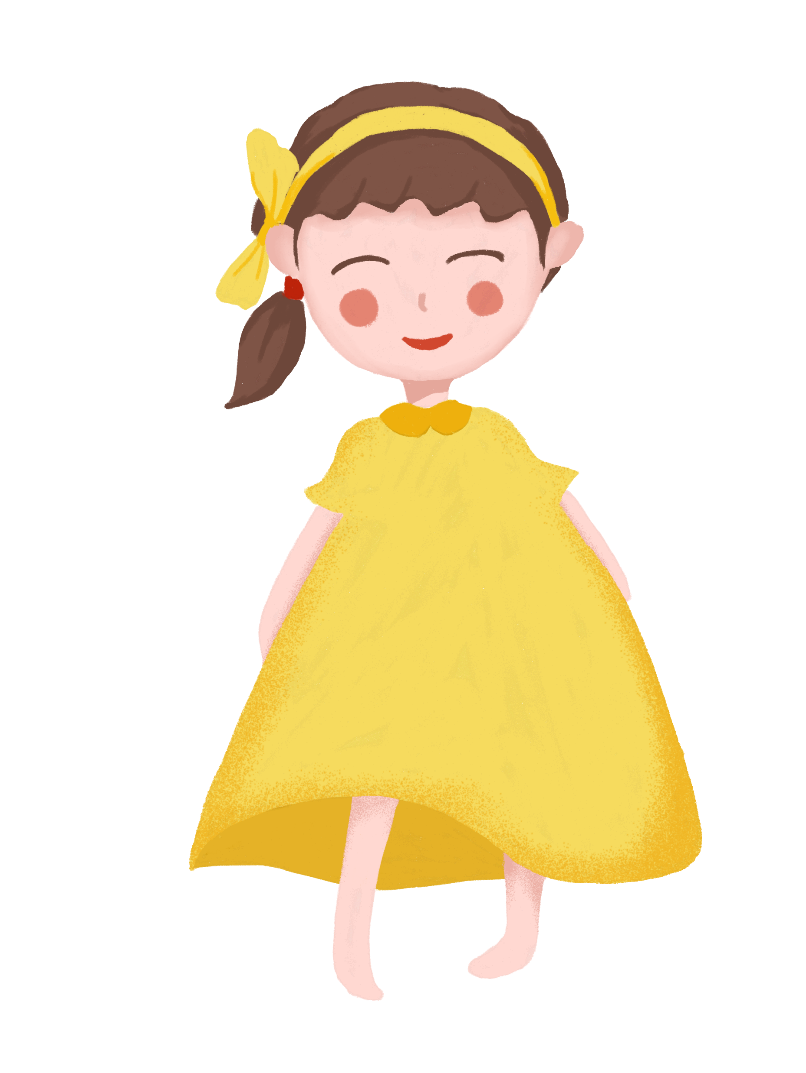 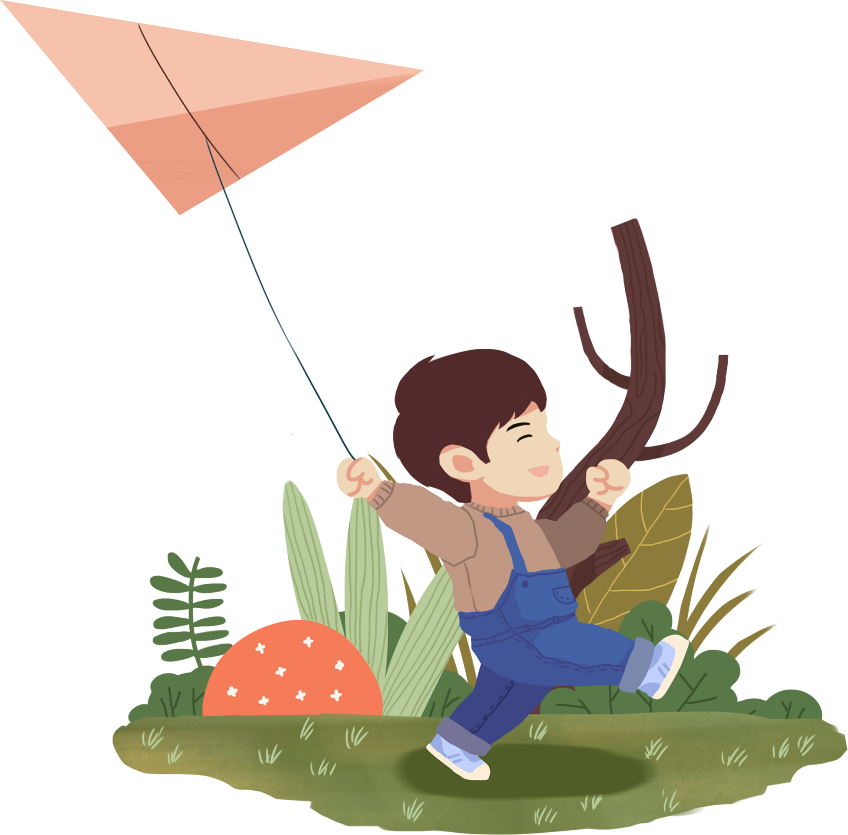 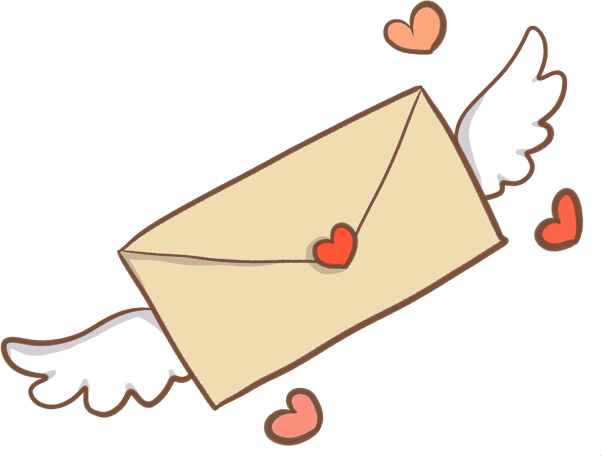 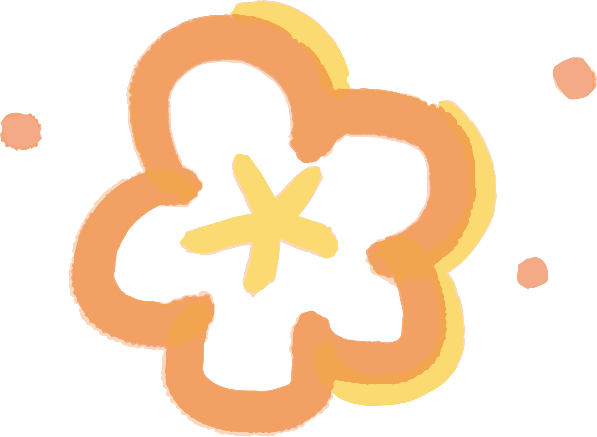